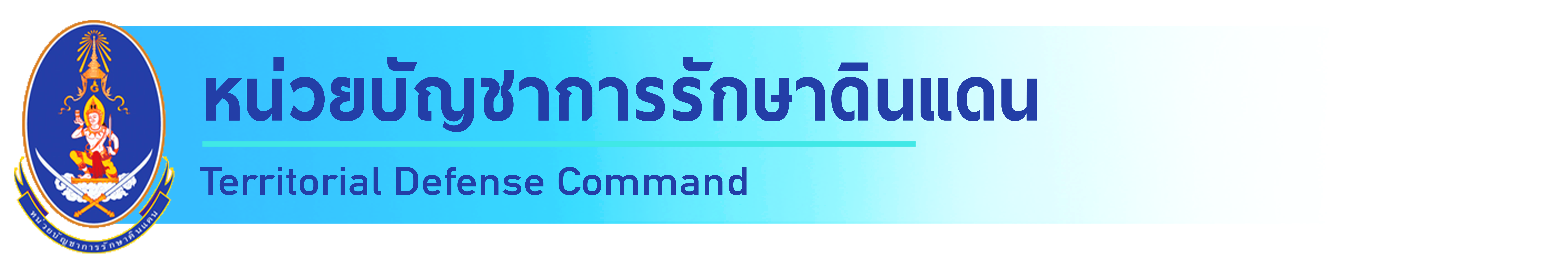 อบรม 
ผู้กำกับนักศึกษาวิชาทหาร
โดย
กองเทคโนโลยีสารสนเทศ หน่วยบัญชาการรักษาดินแดน
4
ขั้นตอนก่อนใช้งาน
ระบบงานทะเบียนพล นศท.
PIN 2
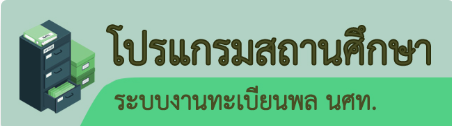 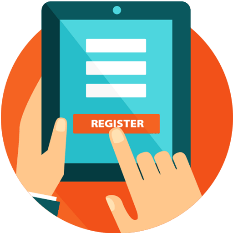 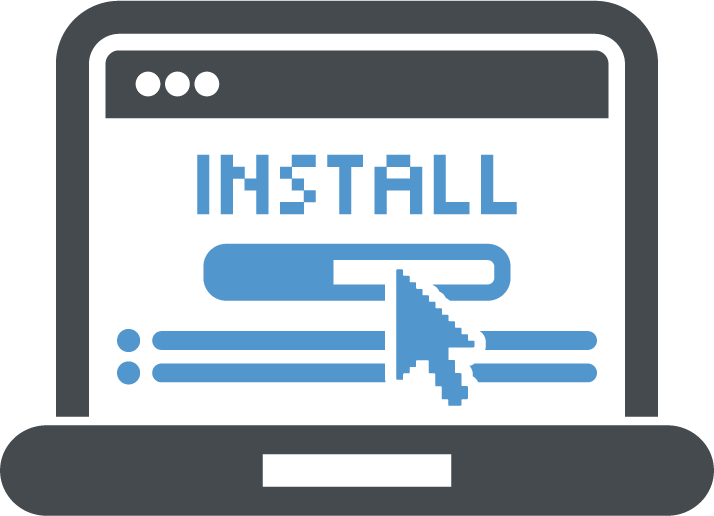 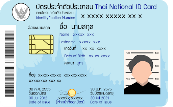 Linkage
2
3
4
1
การเข้าใช้โปรแกรม
เตรียมตัวก่อนใช้งาน
การติดตั้งโปรแกรม
การลงทะเบียนผู้ใช้งาน
เข้าใช้งานด้วยบัตรประจำตัวประชาชน
ลงทะเบียนสำหรับ ผกท. ใหม่
ดาวน์โหลด
ติดตั้งโปรแกรม
รหัส PIN
สิทธิ์ Linkage
เครื่องอ่านบัตรประชาชน
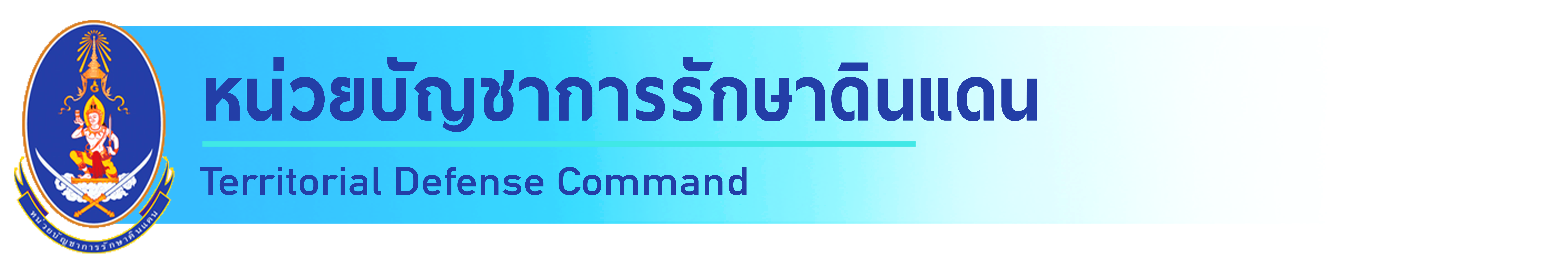 เตรียมตัวก่อนการใช้งาน
ความต้องการของระบบ
+
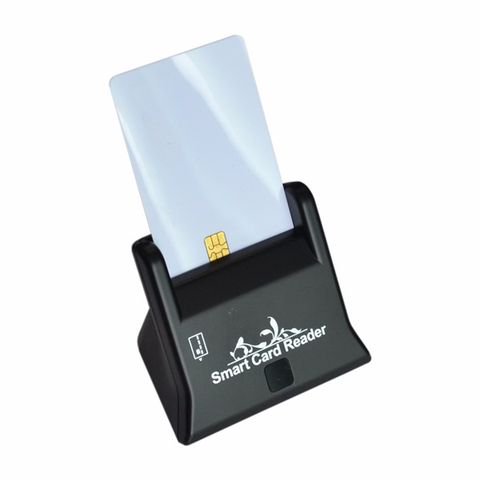 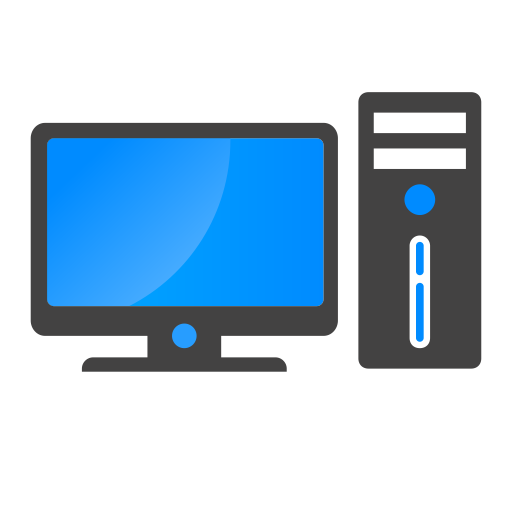 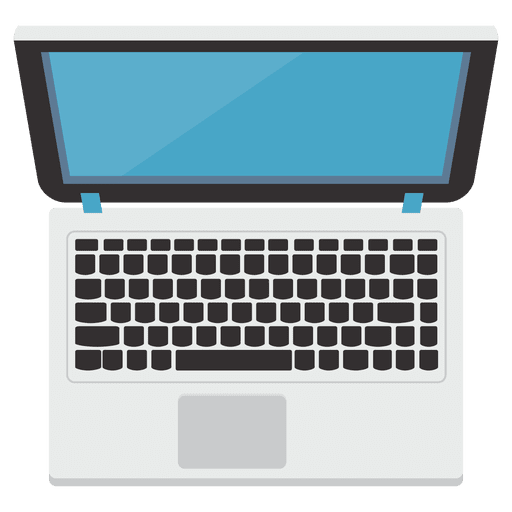 หรือ
อุปกรณ์ :
PC
Notebook
เครื่องอ่านบัตรประจำตัวประชาชน
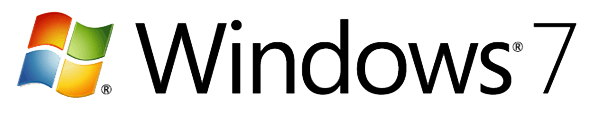 ระบบปฏิบัติการ :
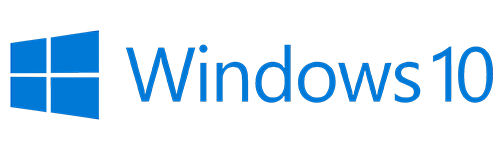 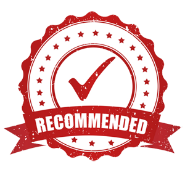 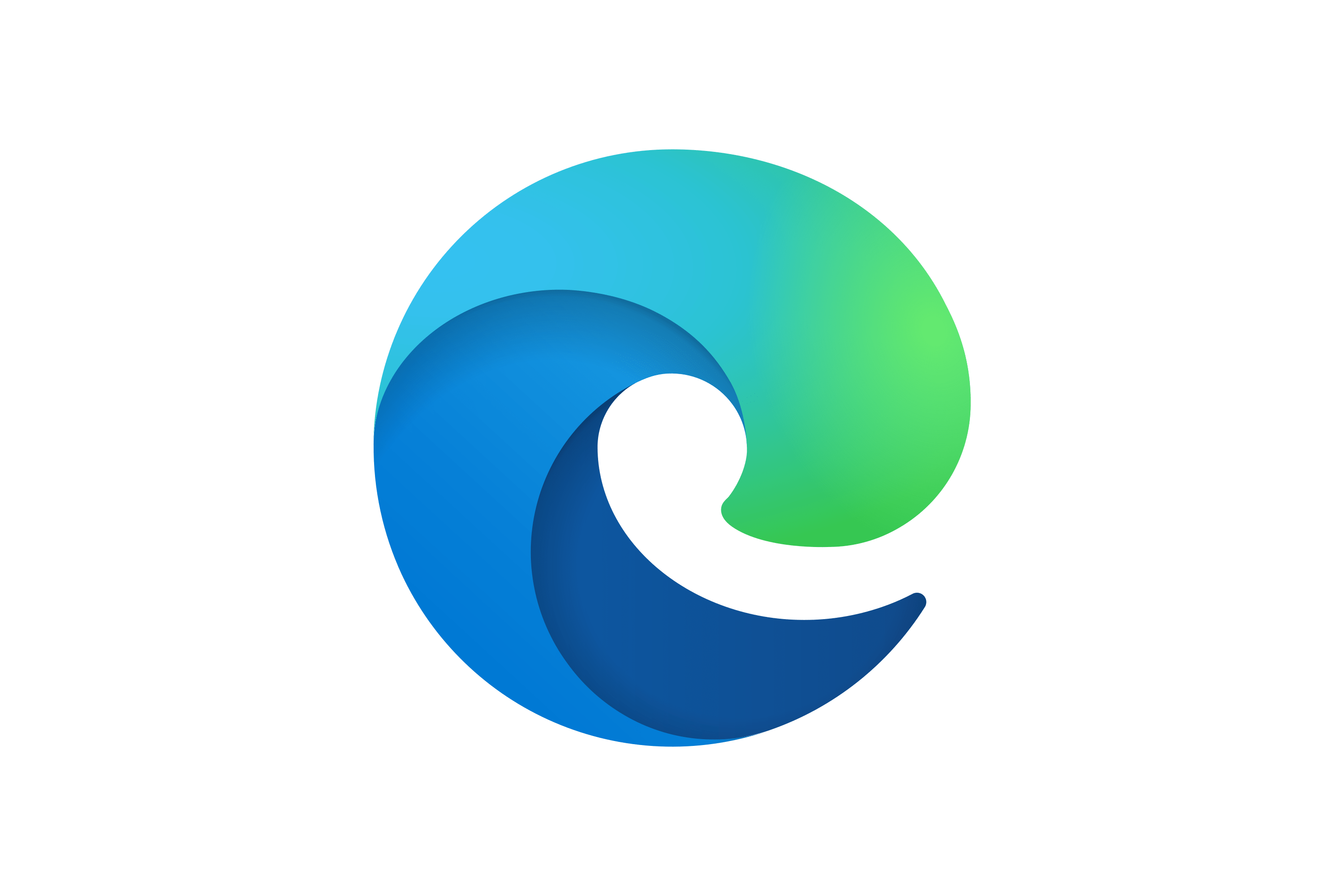 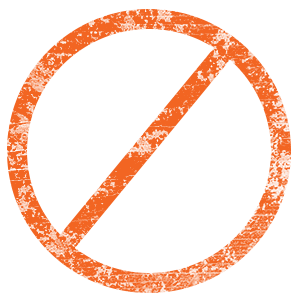 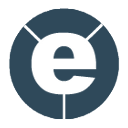 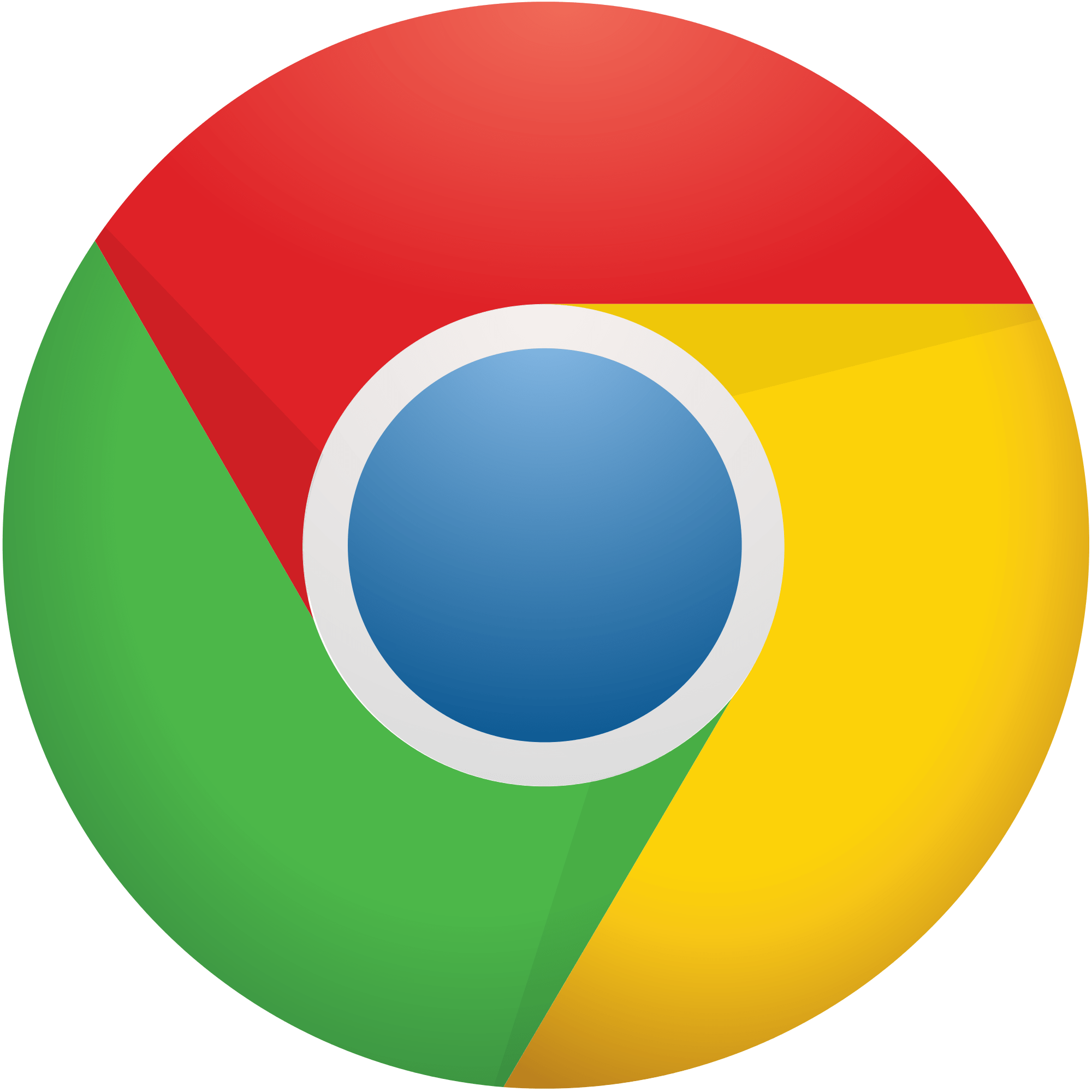 เว็บเบราว์เซอร์ :
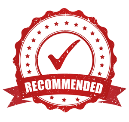 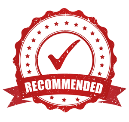 Google Chrome
Microsoft Edge
การขอสิทธิ์การเข้าถึงข้อมูลทะเบียนราษฎร์ Linkage Center
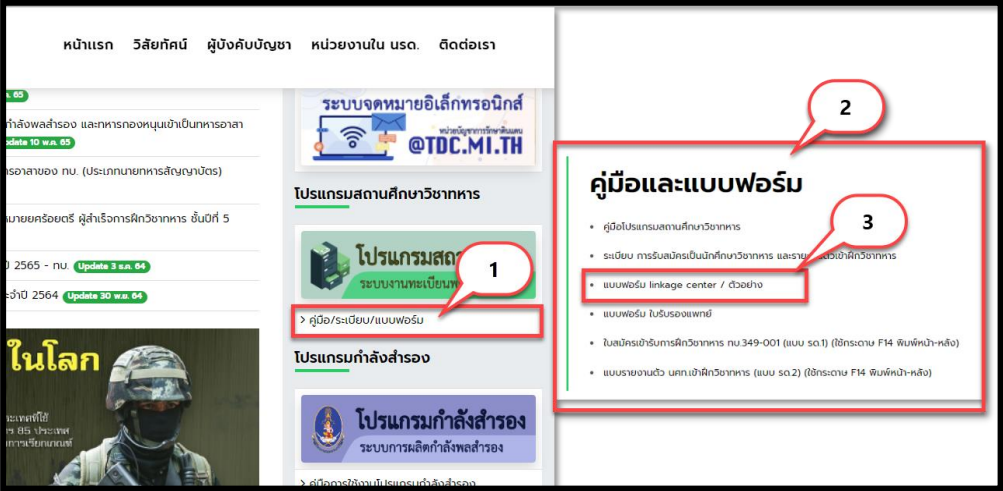 การขอสิทธิ์การเข้าถึงข้อมูลทะเบียนราษฎร์ Linkage Center (ต่อ)
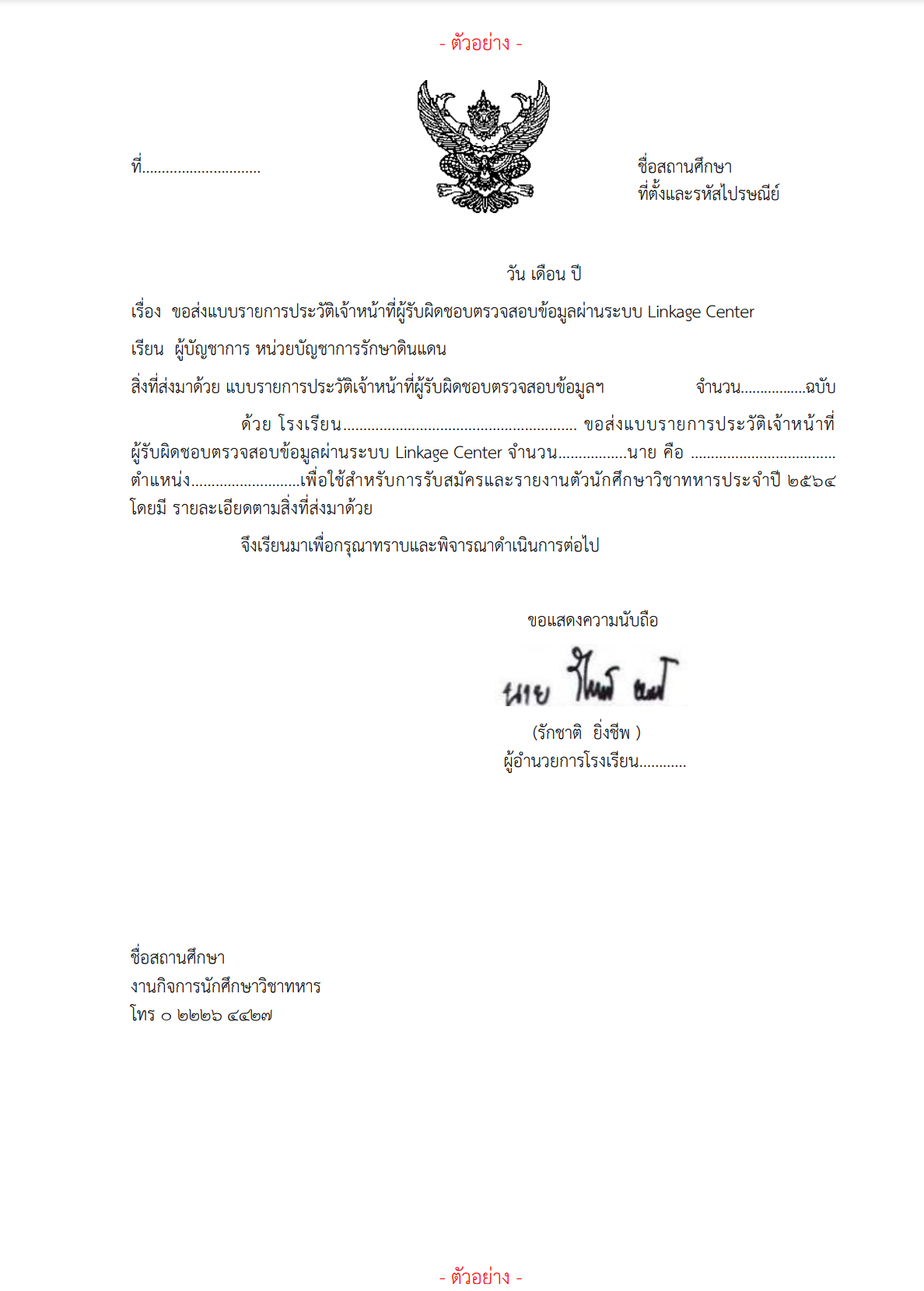 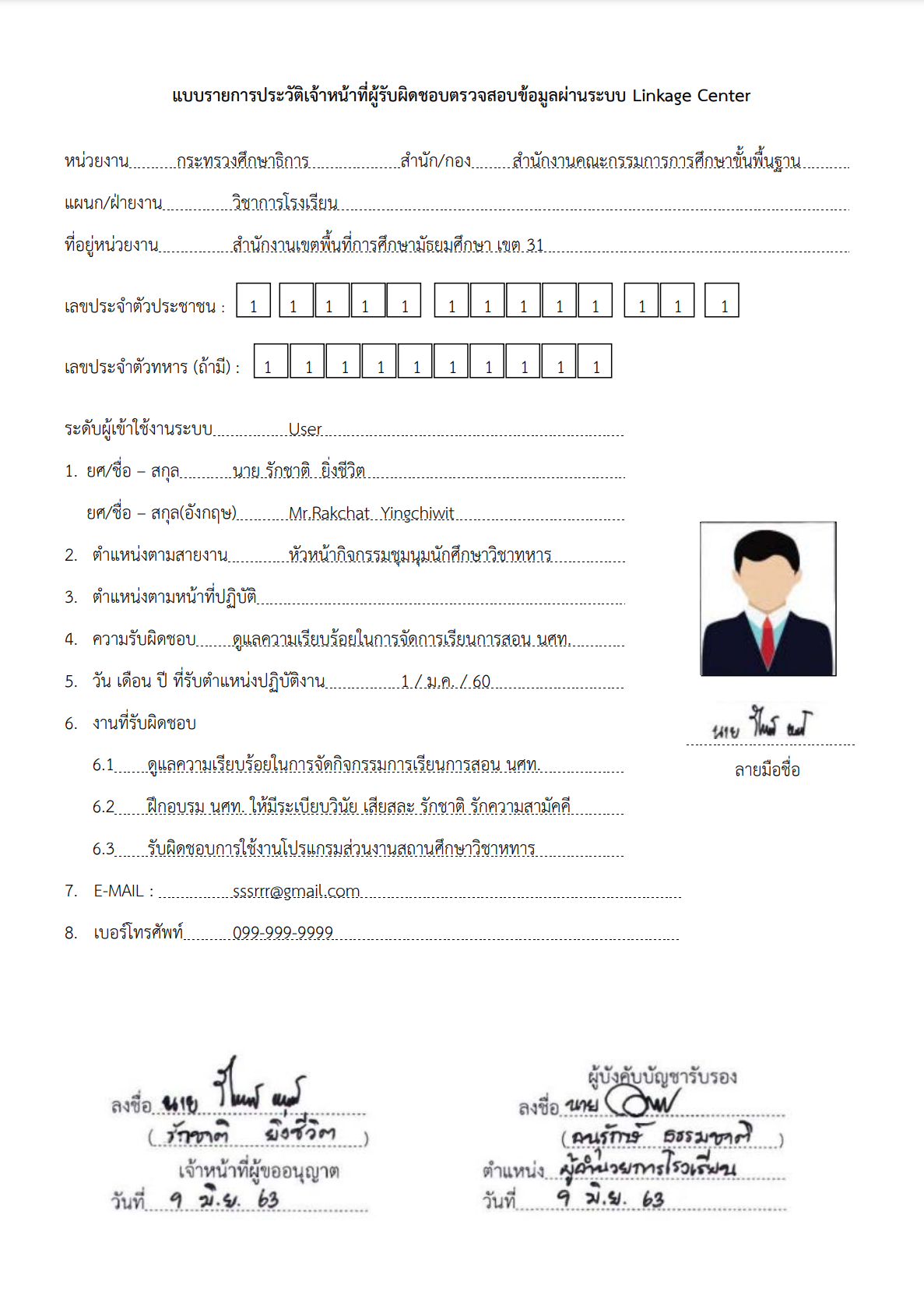 ส่งเอกสารตัวจริงมาที่
กองเทคโนโลยีสารสนเทศ 
หน่วยบัญชาการรักษาดินแดน 
เลขที่ 2 ถนนเจริญกรุง 
แขวงพระบรมมหาราชวัง เขตพระนคร กรุงเทพฯ 10200
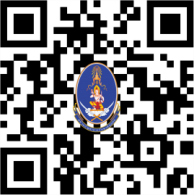 การขอรับรหัส PIN code
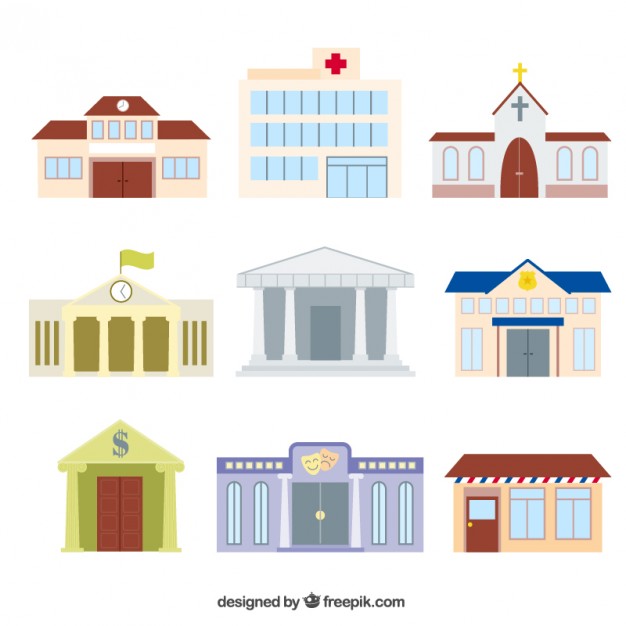 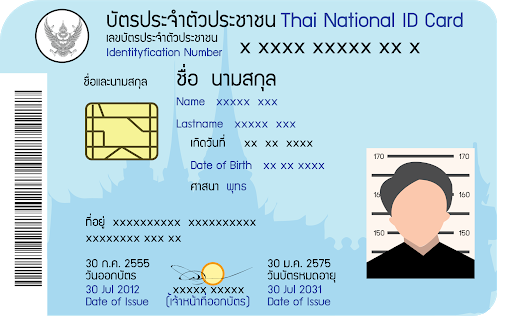 สำนักทะเบียนอำเภอ สำนักงานเขต หรือ เทศบาล
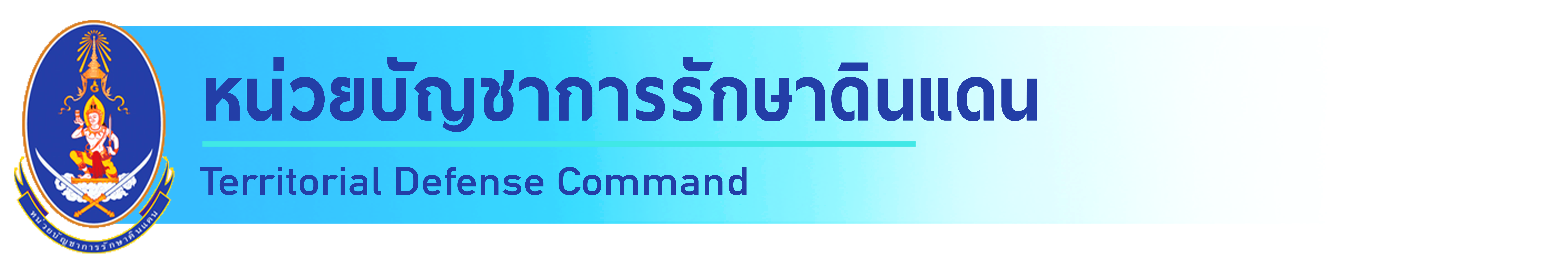 การติดตั้งโปรแกรม
การติดตั้งโปรแกรม
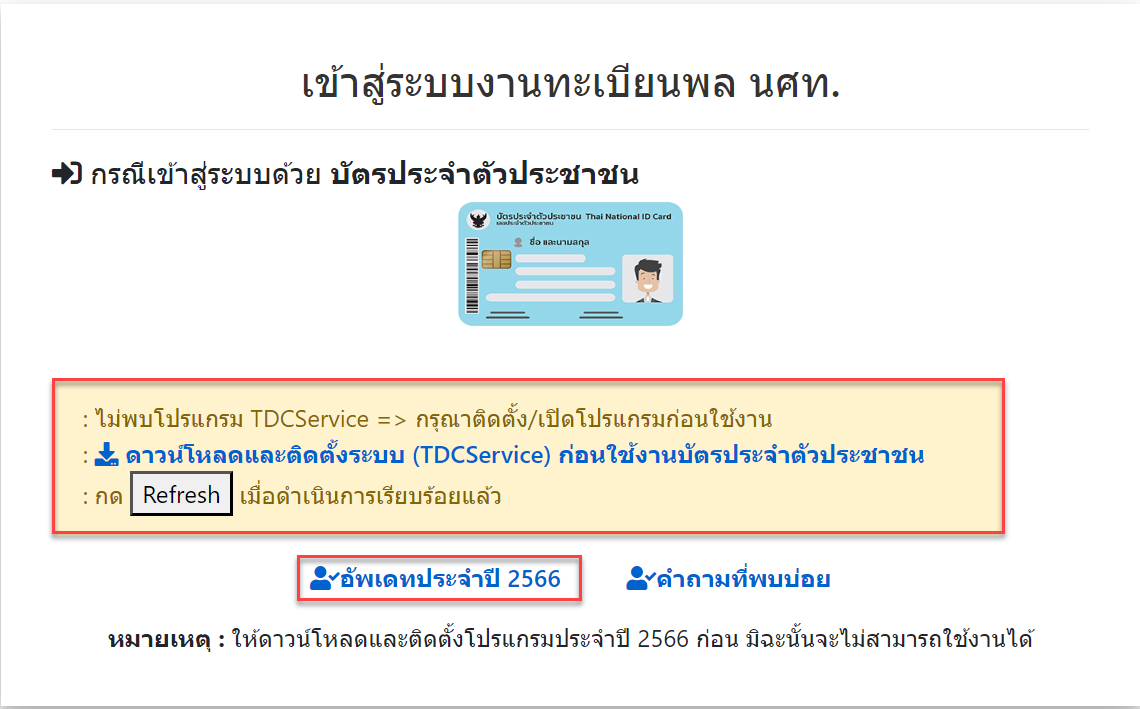 หมายเหตุ : ให้ปิด Antivirus ทั้งหมดในเครื่องคอมพิวเตอร์ก่อนทำการดาวน์โหลดติดตั้งโปรแกรม และต้องทำการอัพเดตโปรแกรมทุกปีเพื่ออัพเดท license จาก มท.
การติดตั้งโปรแกรม (ต่อ)
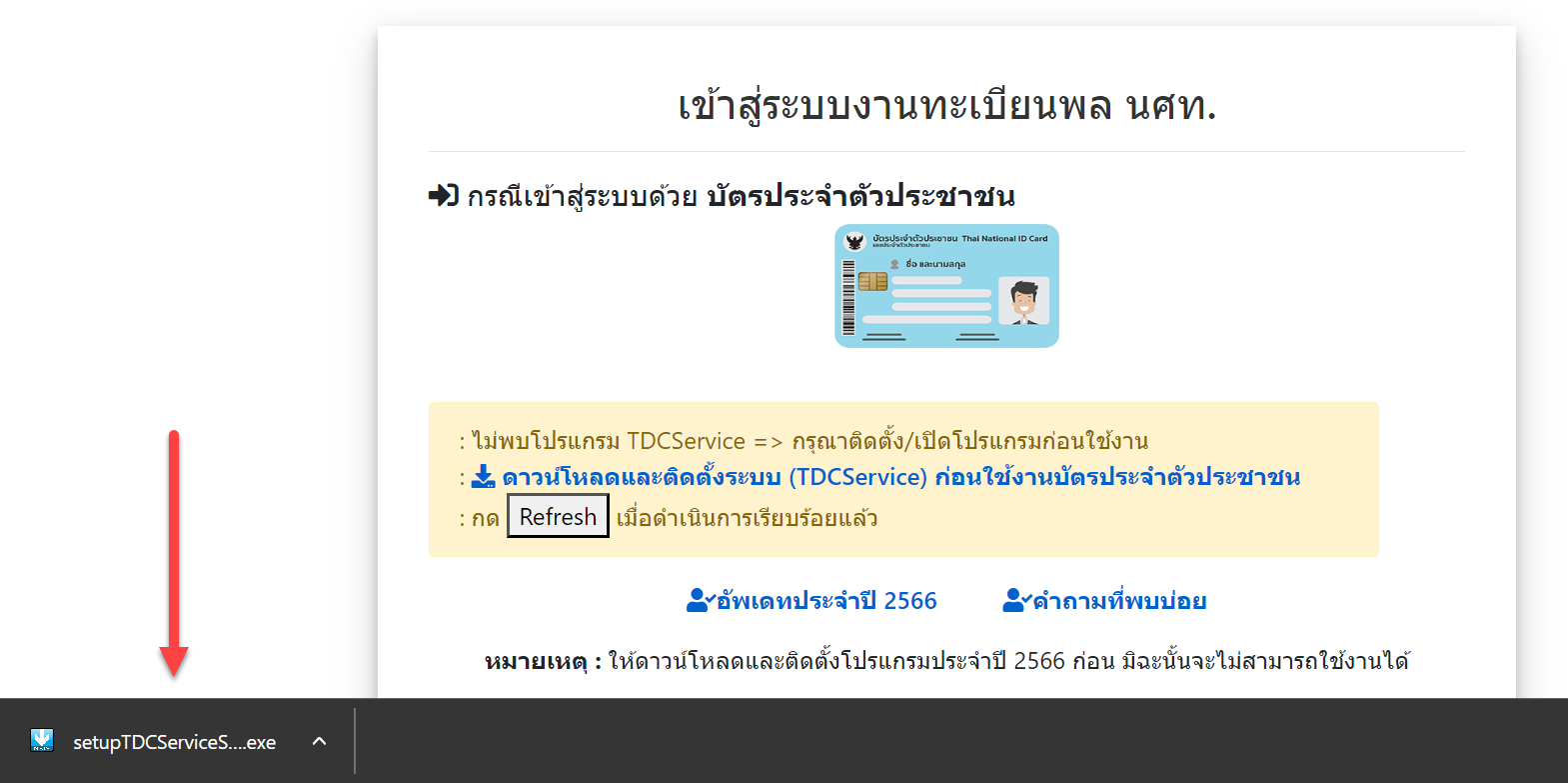 การติดตั้งโปรแกรม (ต่อ)
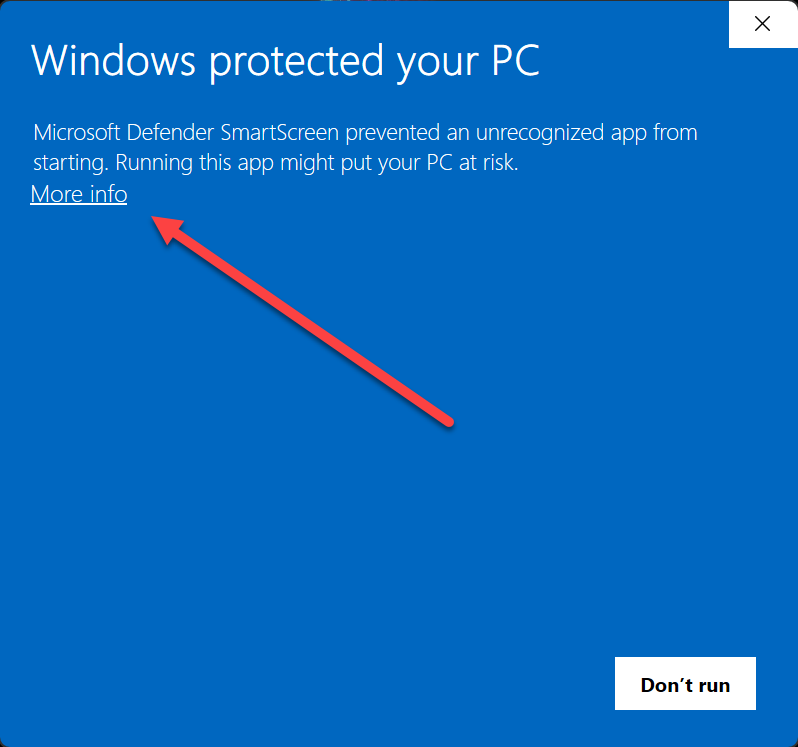 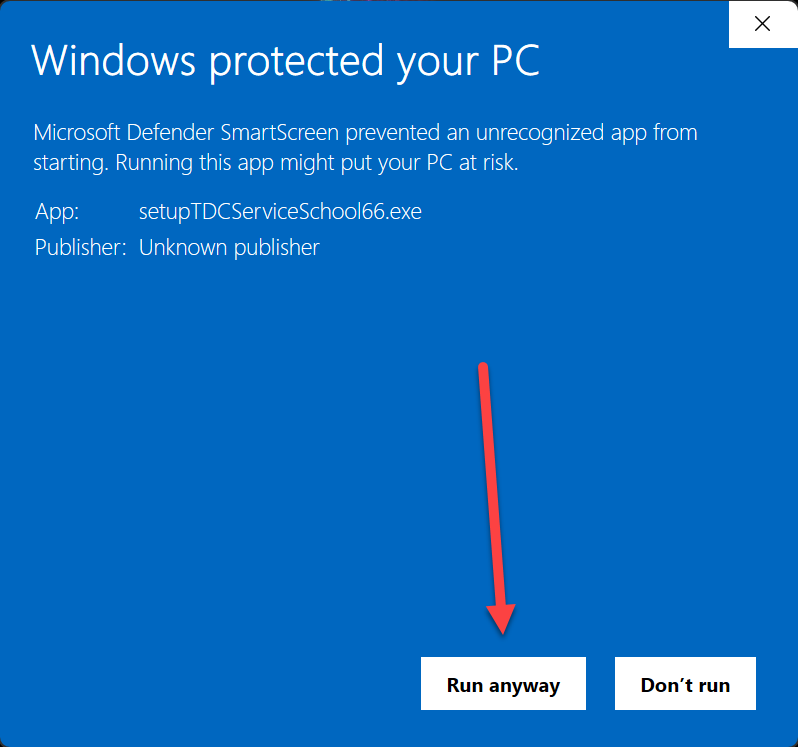 การติดตั้งโปรแกรม (ต่อ)
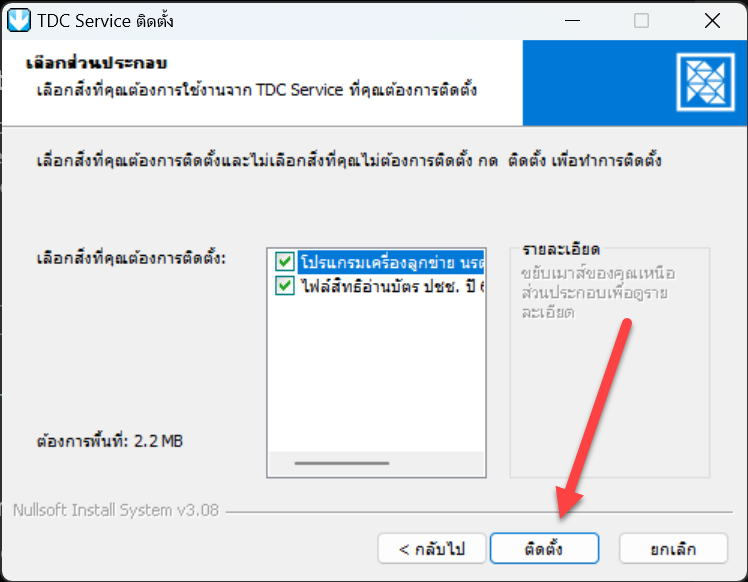 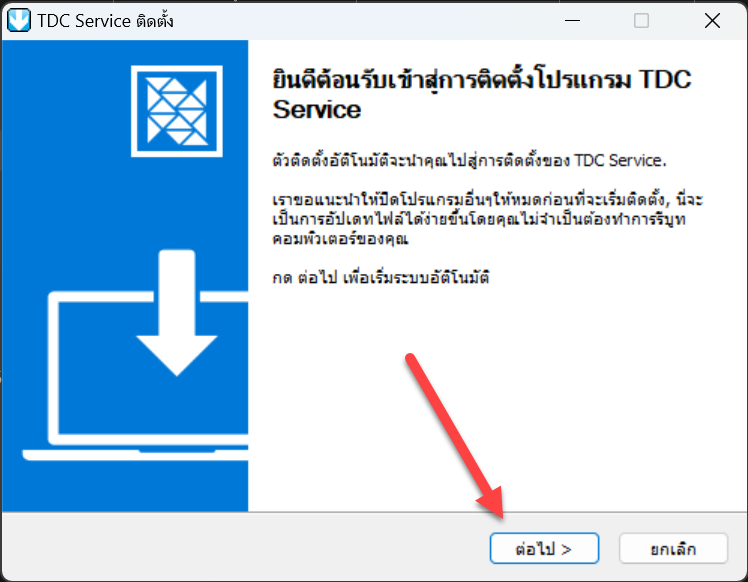 2
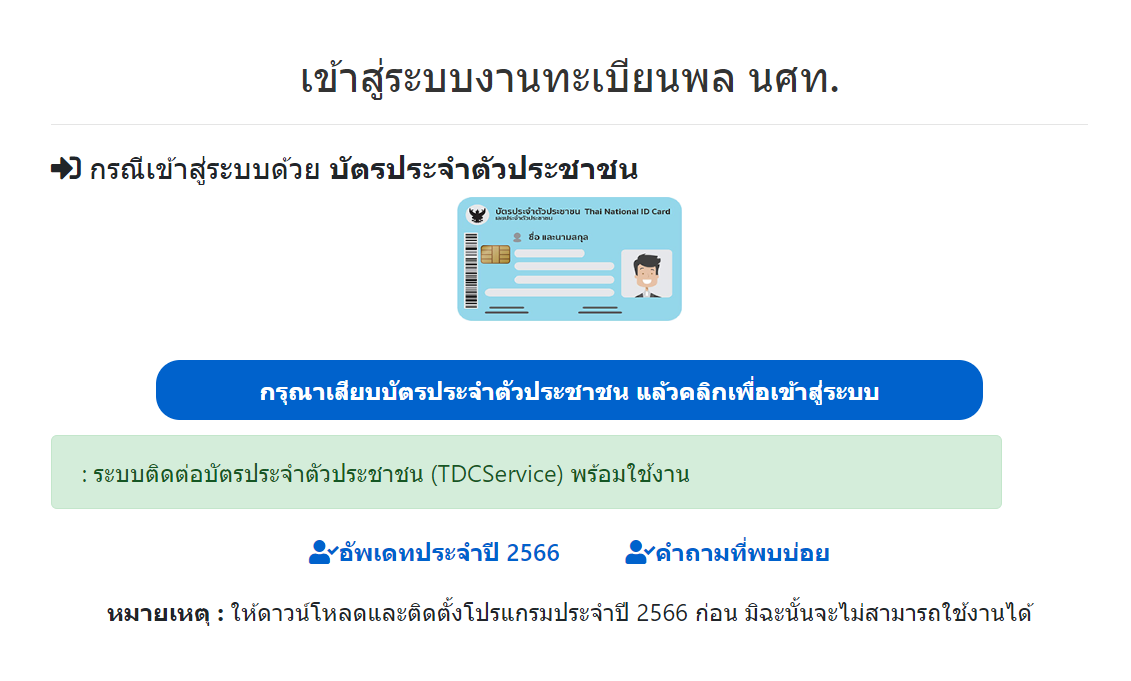 1
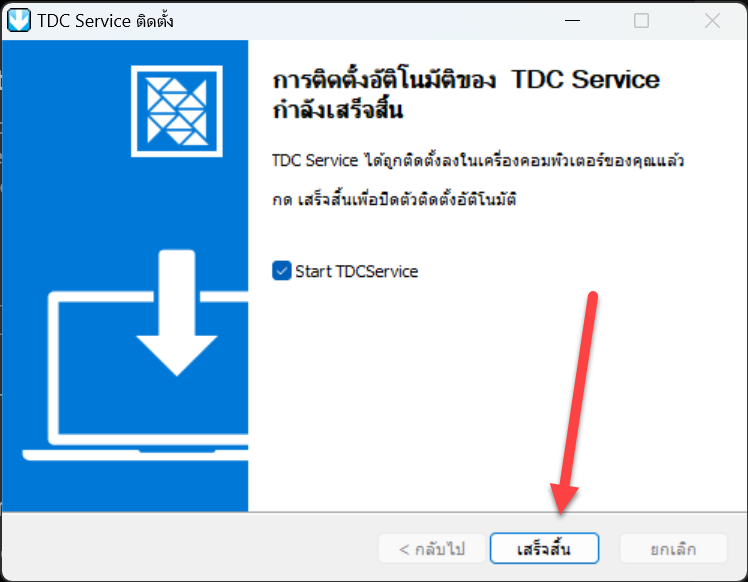 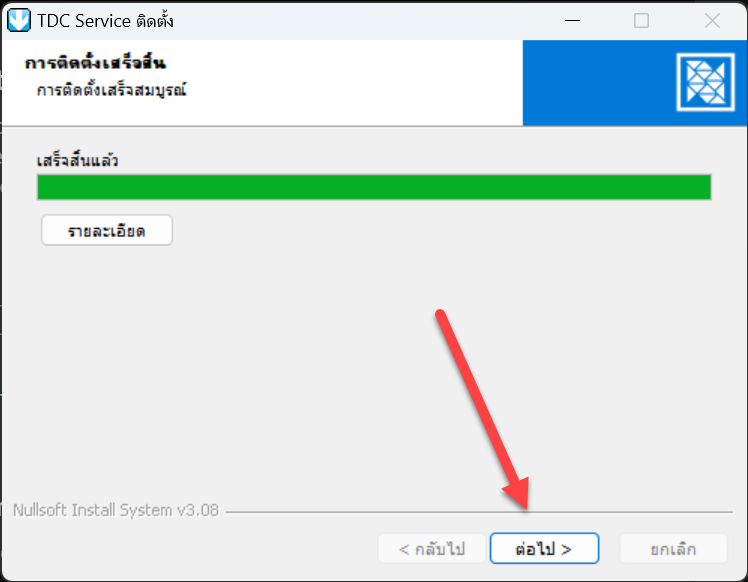 4
3
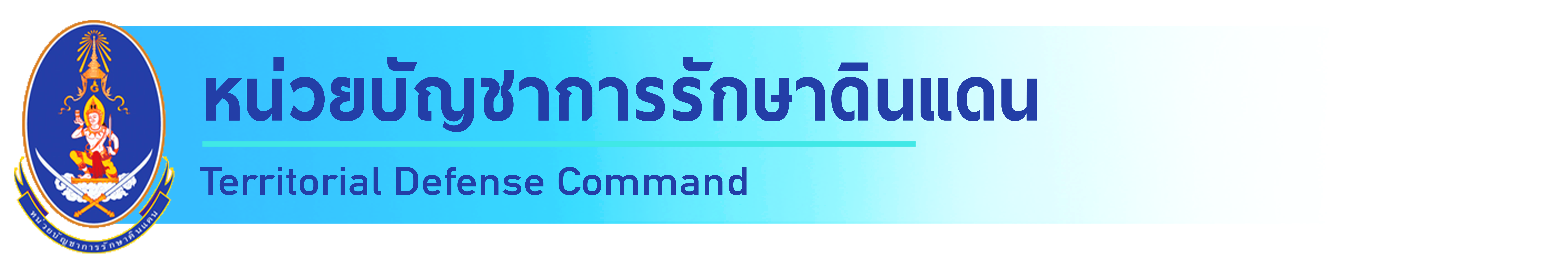 การลงทะเบียนผู้ใช้งาน
การลงทะเบียนผู้ใช้งาน
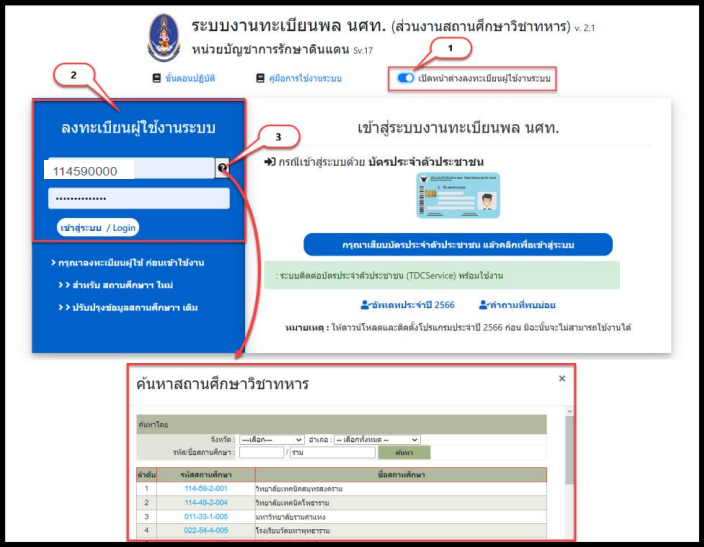 รหัสสถานศึกษา
เป็นตัวเลข 9 หลัก จะอยู่ในคำสั่ง
ขอเปิดสถานศึกษาวิชาทหาร ที่ กศท.นรด. 
เป็นผู้ออกรหัสให้
รหัสผ่านของสถานศึกษา
เป็นรหัสผ่านที่ทาง กทส.นรด. 
เป็นผู้กำหนดให้
การลงทะเบียนผู้ใช้งาน (ต่อ)
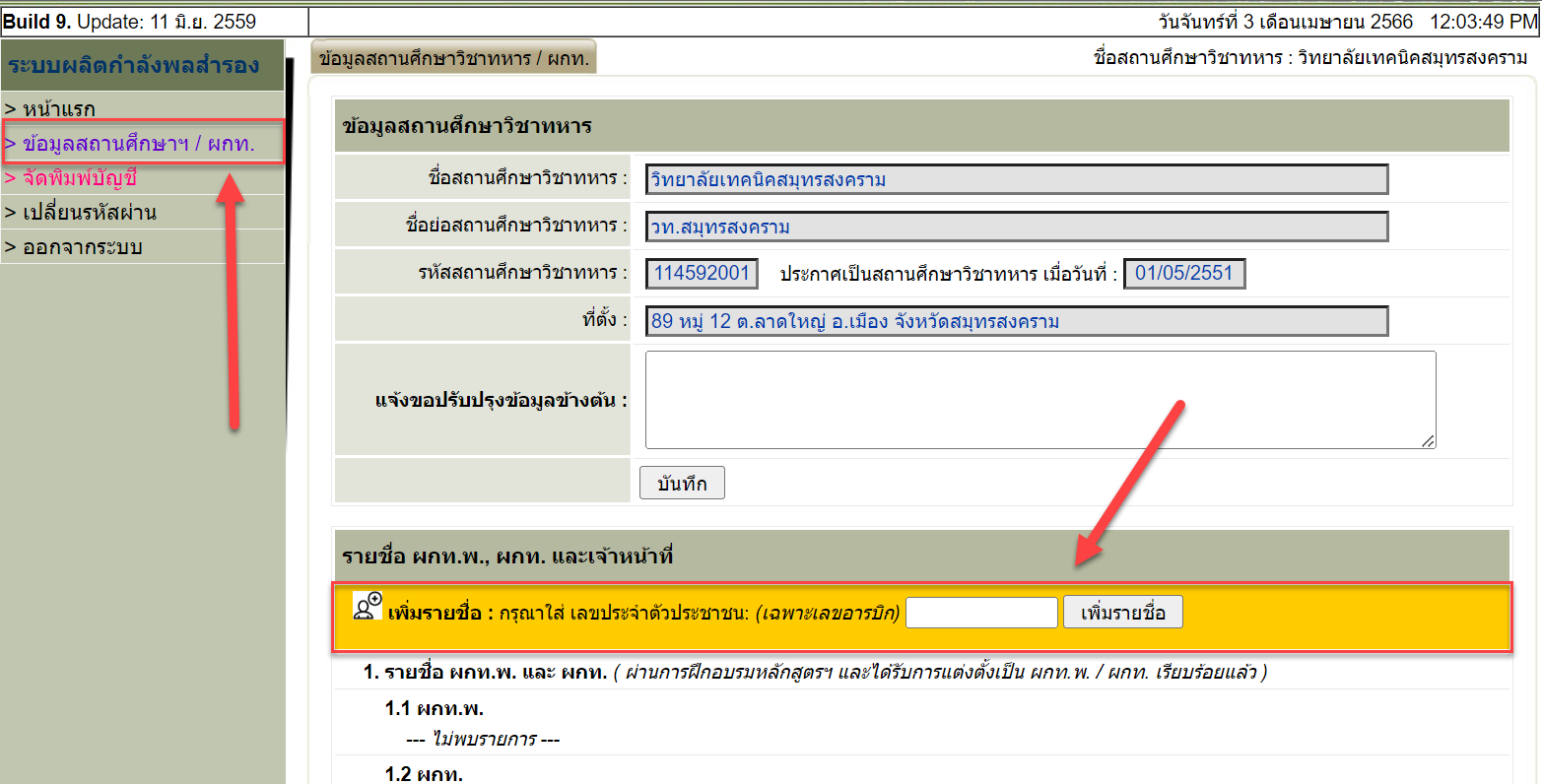 เลขประจำตัวประชาชนที่ลงทะเบียน และ การขอสิทธิ์ใช้ข้อมูลจาก มท. จะต้องเป็นเลขเดียวกัน/บุคคลเดียวกัน
การลงทะเบียนผู้ใช้งาน (ต่อ)
กรอกข้อมูลให้ครบถ้วน โดยเน้นเฉพาะที่เป็นดอกจันสีแดง จากนั้นกดที่ปุ่มบันทึก
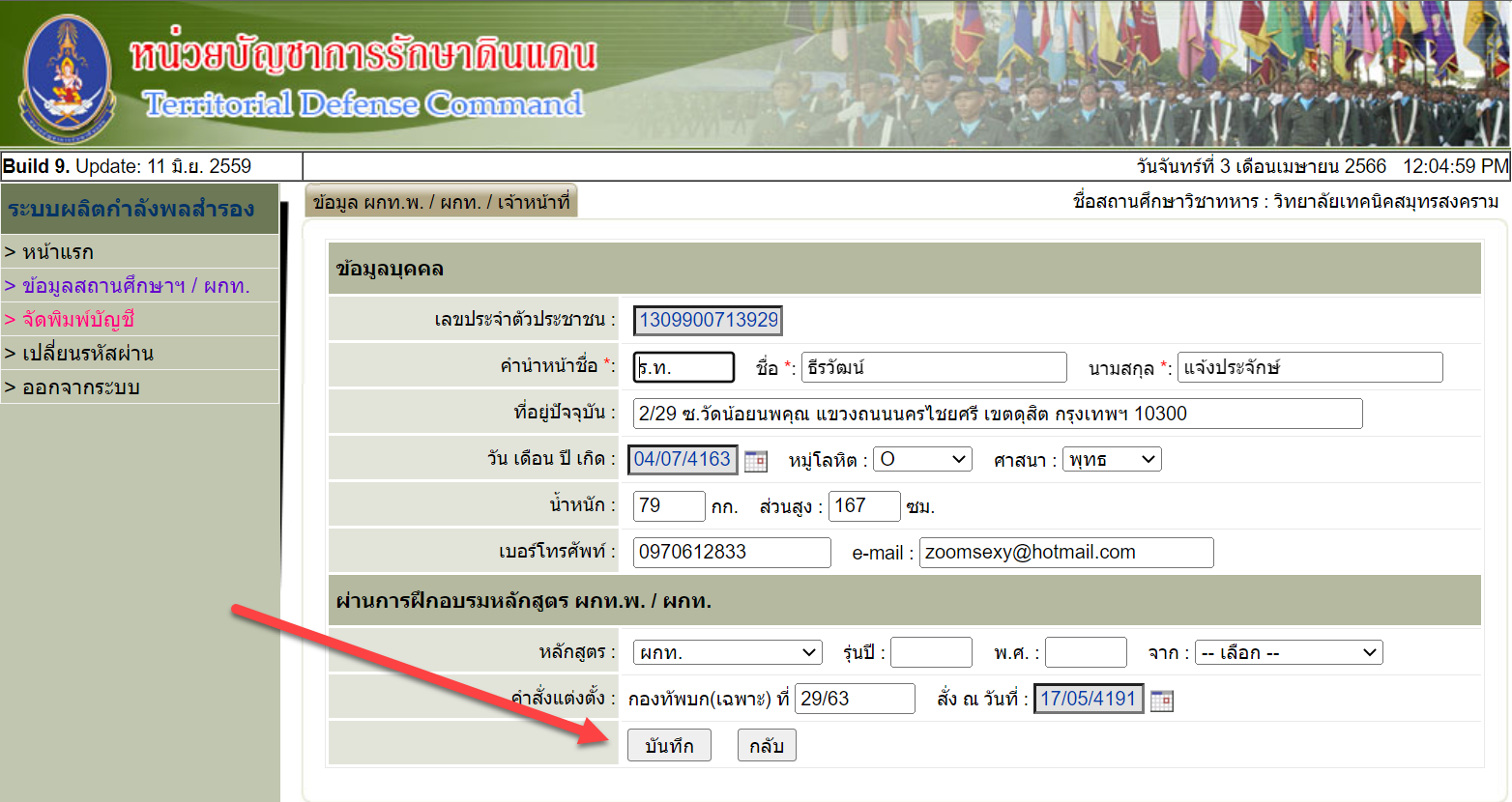 การลงทะเบียนผู้ใช้งาน (ต่อ)
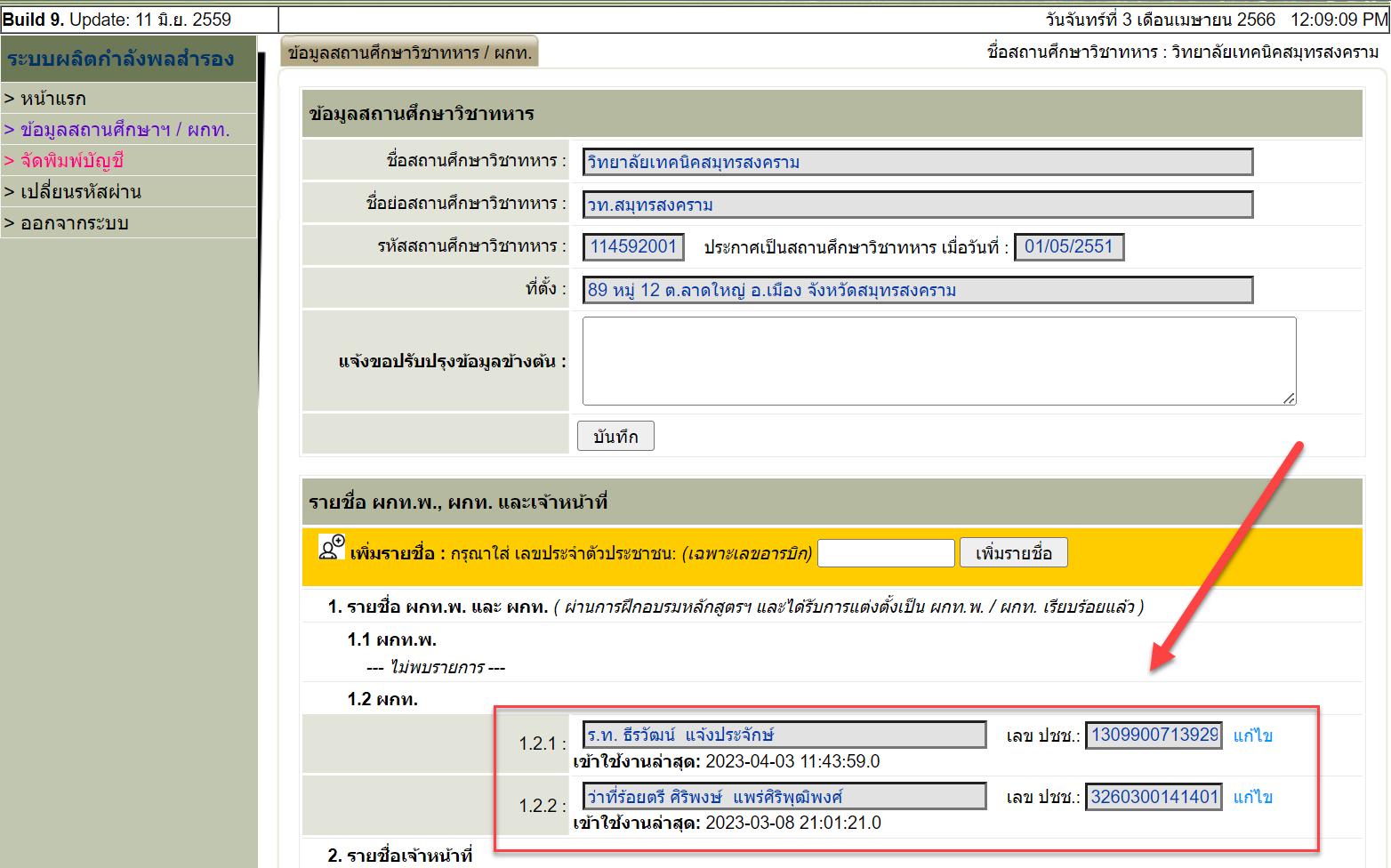 ให้ตรวจสอบรายชื่อ ผู้แทนเดิม กรณีไม่ได้ทำหน้าที่แล้วให้แจ้งเพื่อ 
ลบออกจาก สถานศึกษา
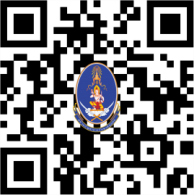 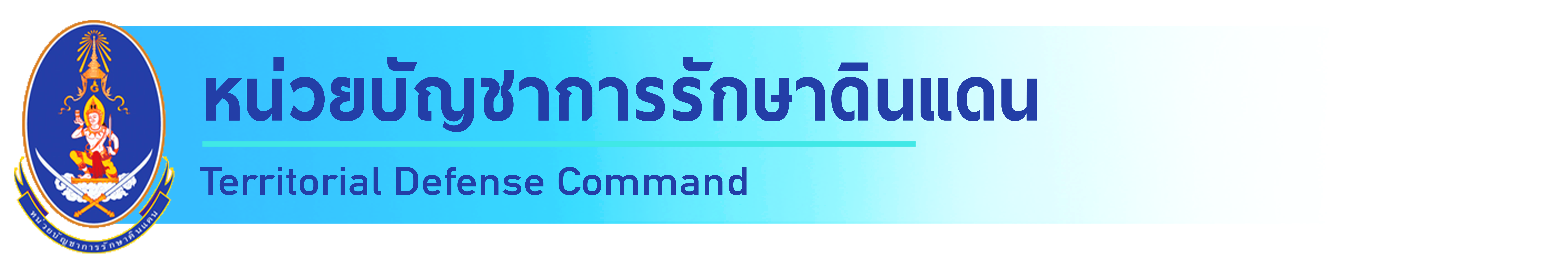 การเข้าใช้งานโปรแกรม
การใช้เข้าใช้งานโปรแกรม
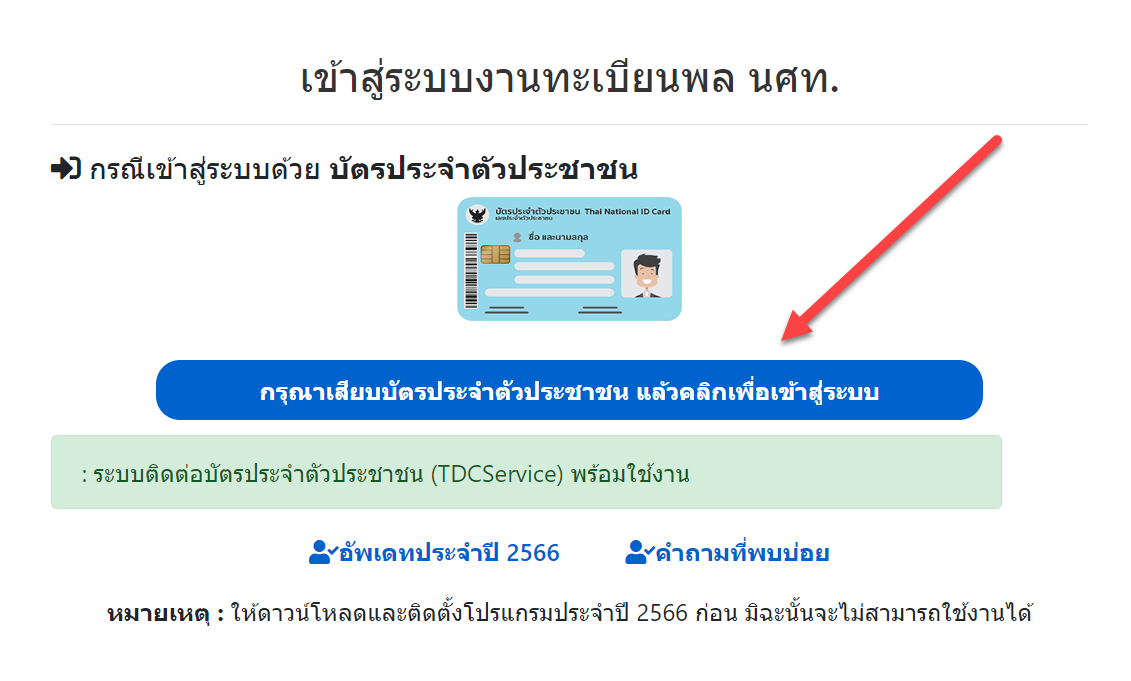 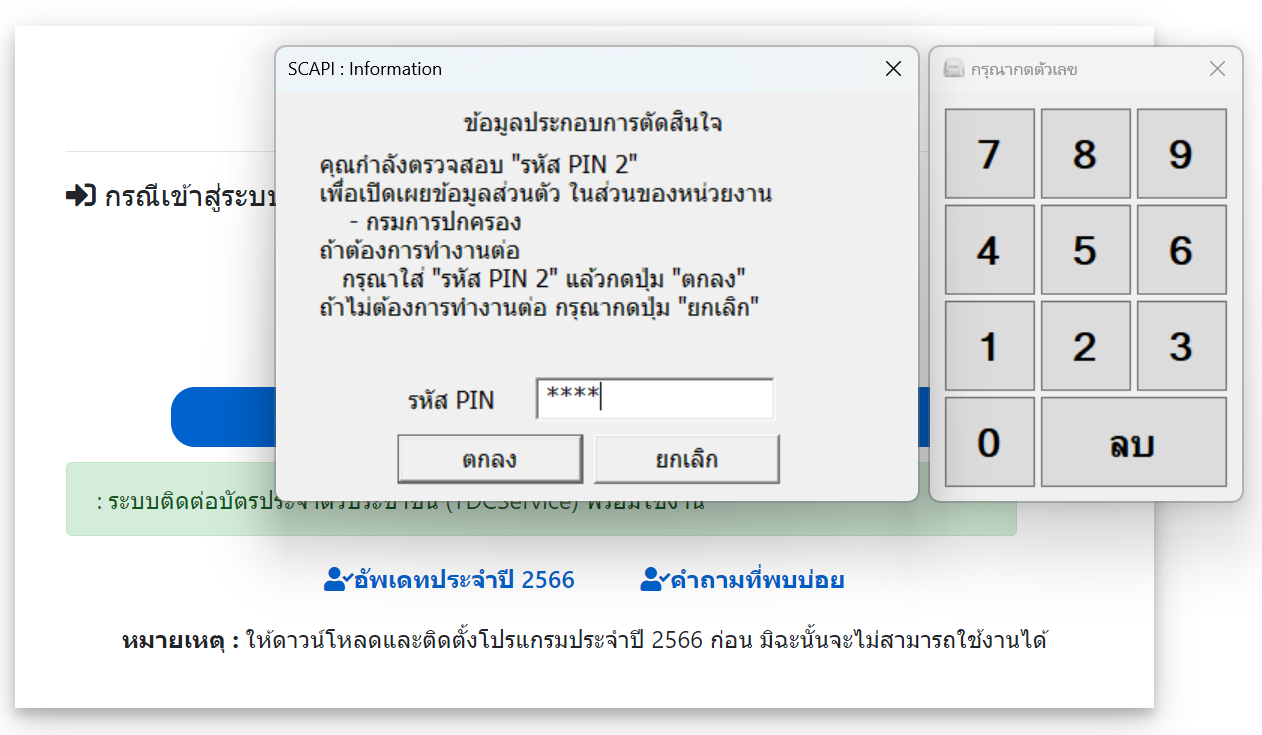 ขั้นตอนการใส่รหัส PIN ต้องระมัดระวังในการใสรหัส
ใหถูกตอง หากใสรหัสผิด 3 ครั้งติดตอกัน บัตรจะถูกล็อค
ตองไปทำการปลด Lock รหัสที่สำนักงานเขต/อำเภอ
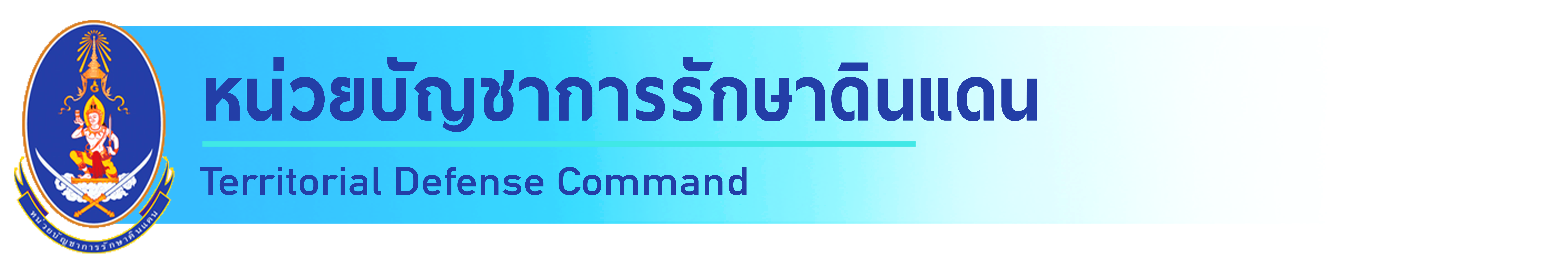 ขั้นการปฏิบัติ
การรับสมัคร นศท.
เลือกเมนู รับสมัคร นศท.
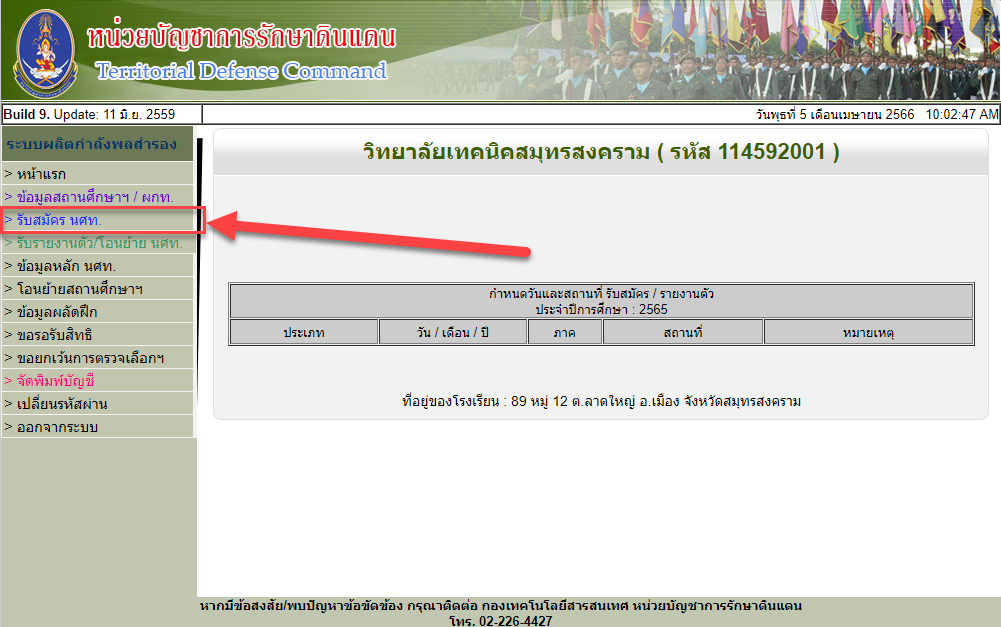 สำหรับ นศท.
ชั้นปีที่ 1 (ใหม่)
การรับสมัคร นศท. (ต่อ)
ใส่เลขประจำตัวประชาชน นศท. และกดที่ปุ่ม สิทธิตนเอง (Linkage)
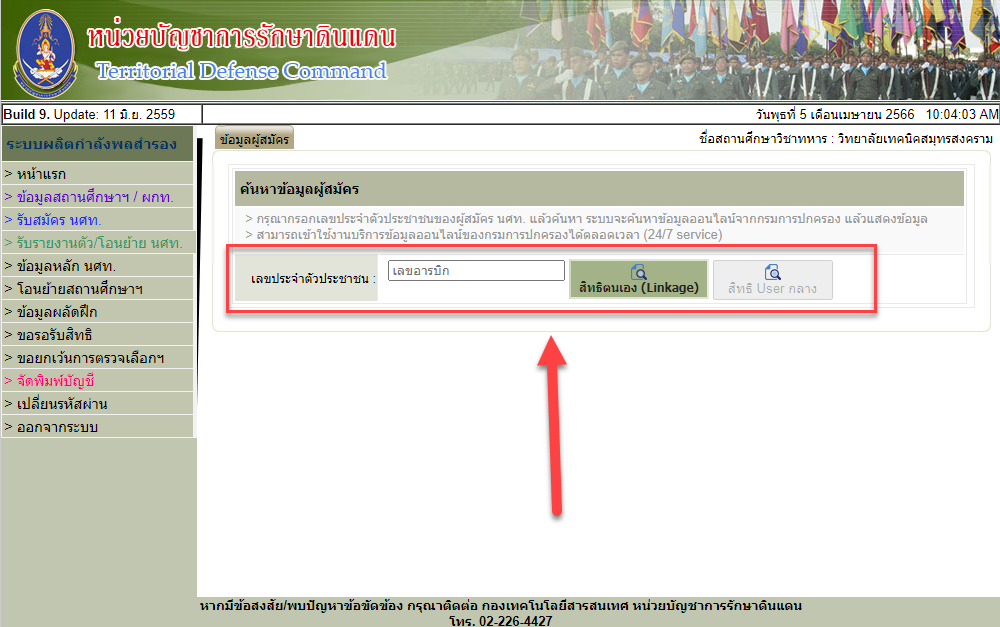 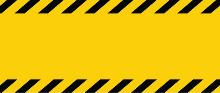 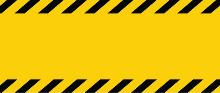 การเข้าใช้งานโดยไม่ได้ขอสิทธิ์ Linkage
 
จะไม่สามารถเรียกข้อมูลผู้สมัครใหม่ ได้
การรับสมัคร นศท. (ต่อ)
ใส่รหัส PIN และกรอกข้อมูลของ นศท.
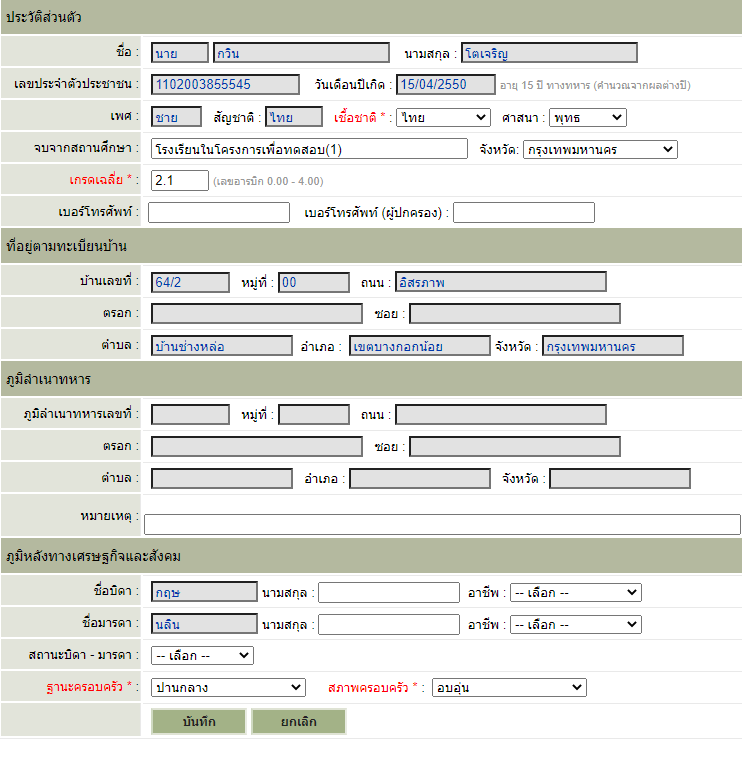 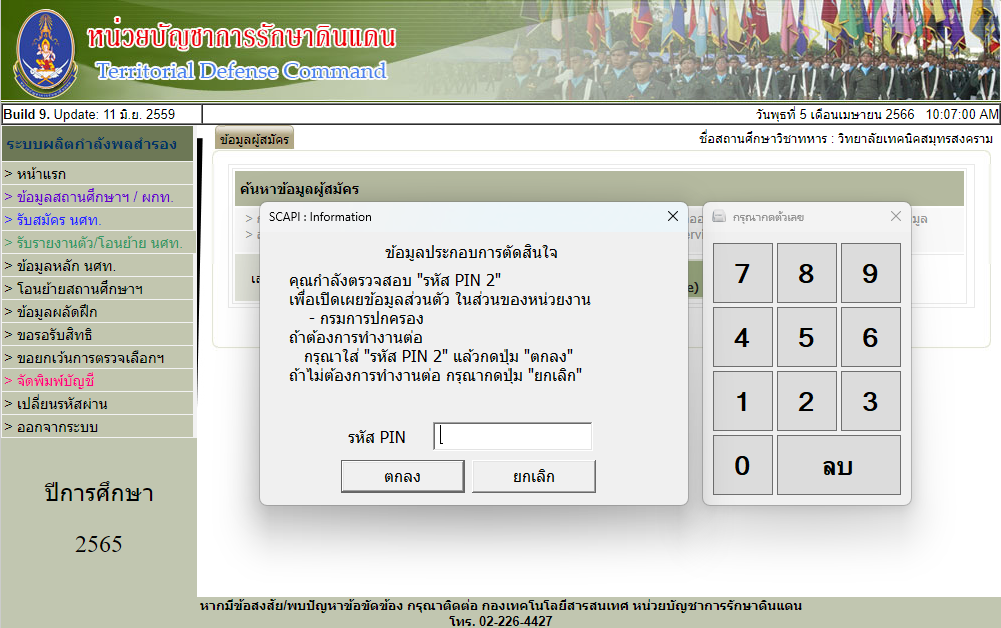 การรับรายงานตัว นศท.
เลือกเมนู รับรายงานตัว/โอนย้าย นศท.
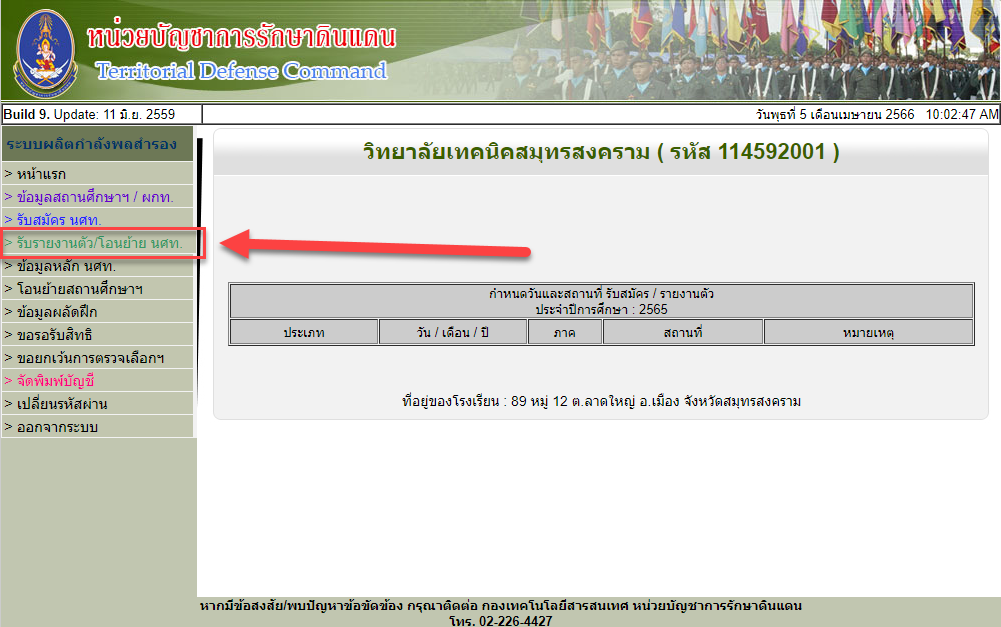 สำหรับ นศท.
ชั้นปีที่ 1 (ซ้ำชั้น) - ชั้นปีที่ 5
- ตรวจสอบผลการศึกษา
- บันทึกข้อมูลรายงานตัว
การรับรายงานตัว นศท. (ต่อ)
1. สำหรับ เลือก ชั้นปี (เดิม) ที่ นศท. จบการศึกษา
2. สำหรับเลือก เพศ
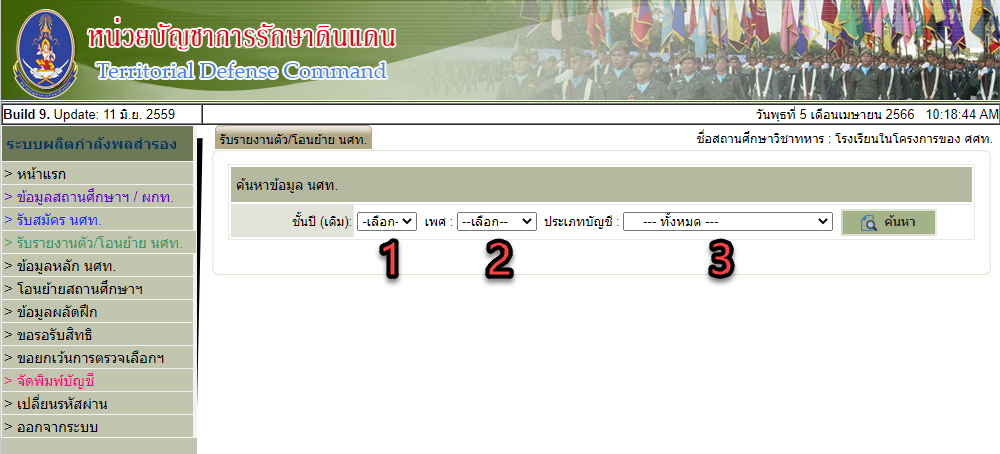 3. สำหรับเลือก ประเภทบัญชี
- บัญชี เลื่อนชั้น
- บัญชี ซ้ำชั้น
- บัญชี รอรับสิทธิ เลื่อนชั้น
- บัญชี รอรับสิทธิ ซ้ำชั้น 
- บัญชี โอนย้าย เลื่อนชั้น
- บัญชี โอนย้าย ซ้ำชั้น
- บัญชี โอนย้าย รอรับสิทธิ เลื่อนชั้น 
- บัญชี โอนย้าย รอรับสิทธิ ซ้ำชั้น
การรับรายงานตัว นศท. (ต่อ)
บัญชี เลื่อนชั้น / ซ้ำชั้น
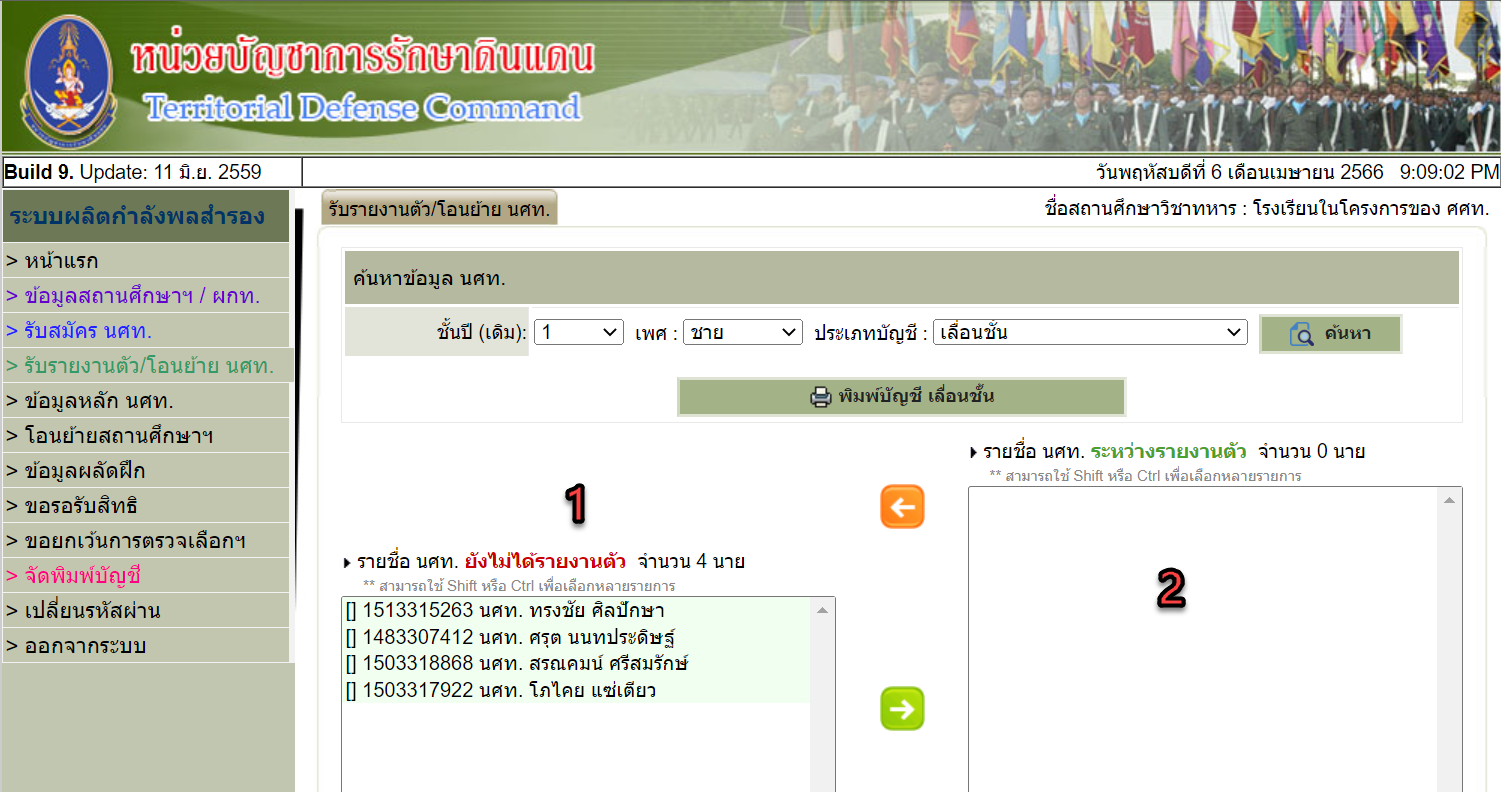 1. รายชื่อ นศท. ที่สำเร็จการศึกษา
2. สำหรับ บันทึกการรายงานตัว
การรับรายงานตัว นศท. (ต่อ)
บัญชี โอนย้าย เลื่อนชั้น / ซ้ำชั้น
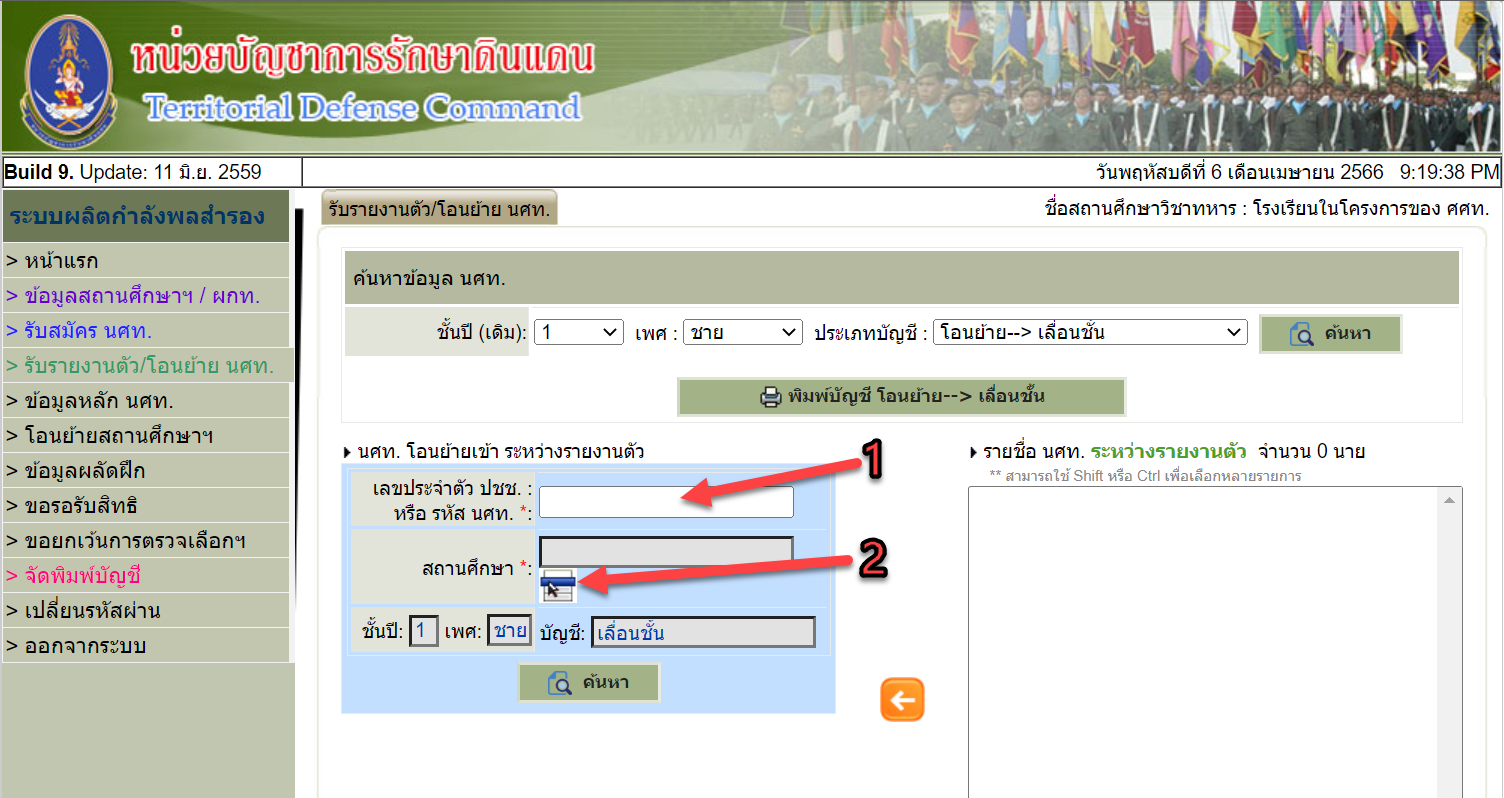 1. สำหรับใส่เลขประจำตัวประชาชน หรือ รหัส นศท.
2. สำหรับเลือกสถานศึกษา (เดิม) ของ นศท.
หมายเหตุ : การโอนย้าย ต้องให้สถานศึกษา (ใหม่) ที่ไม่มีรายชื่อ นศท. เป็นผู้ดำเนินการ
เช่น นศท. อยู่ต่างสถานศึกษา แล้วต้องการให้ นศท. มาอยู่ที่สถานศึกษาตนเอง
การรับรายงานตัว นศท. (ต่อ)
บัญชี โอนย้าย เลื่อนชั้น / ซ้ำชั้น (ต่อ)
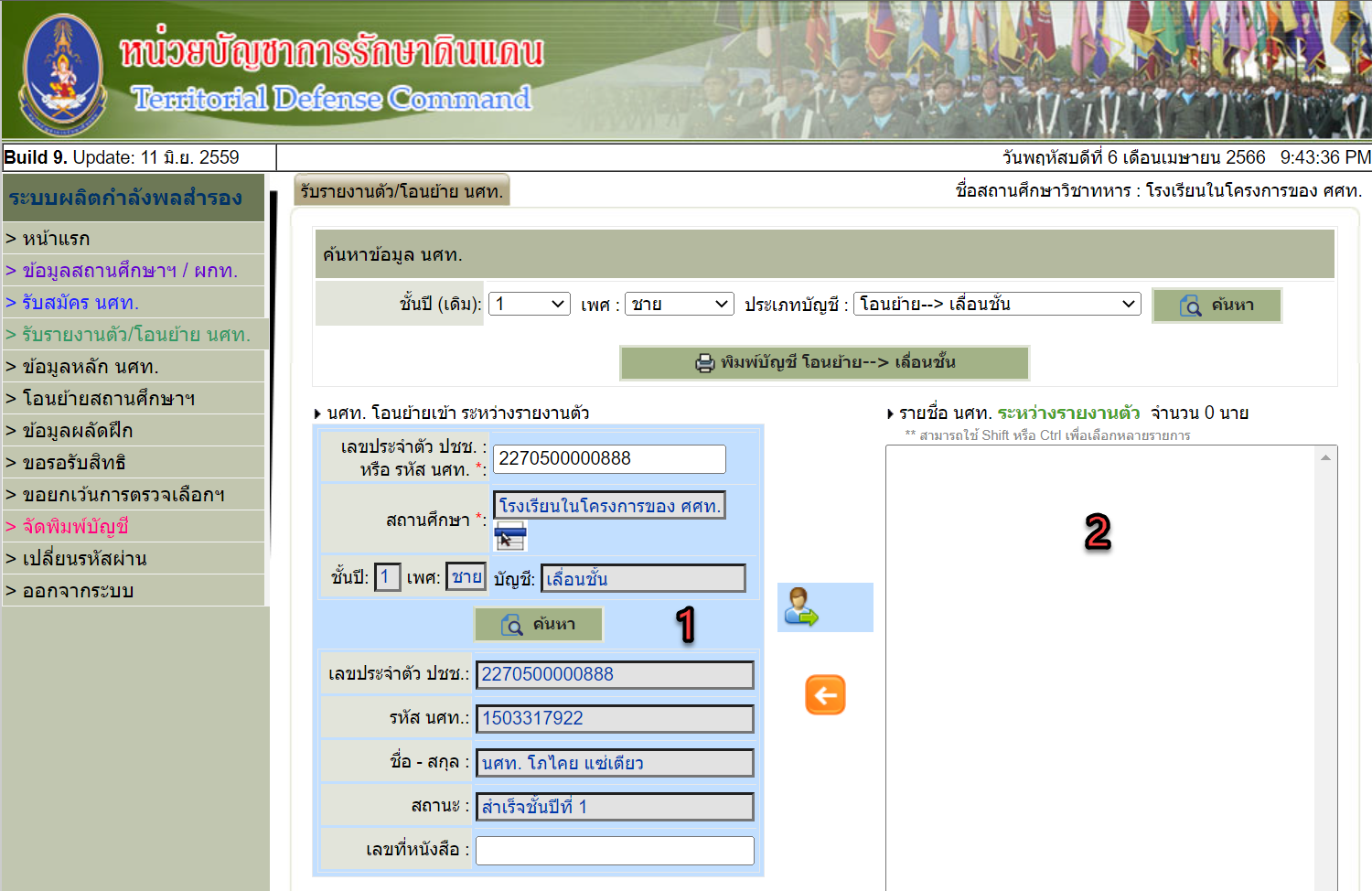 1. รายชื่อ นศท. ที่ต้องการโอนย้าย
2. สำหรับ บันทึกการรายงานตัว
การรับรายงานตัว นศท. (ต่อ)
บัญชี โอนย้าย เลื่อนชั้น / ซ้ำชั้น (ต่อ)
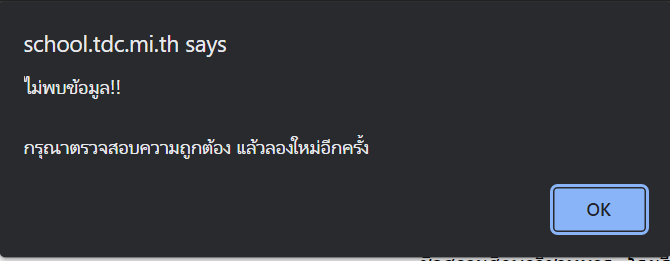 1. ให้ตรวจสอบผลสอบของ นศท. ก่อน โดยให้ติดต่อสอบถามส่วนกลางที่ ศศท. หรือ ส่วนภูมิภาค มทบ. ว่าประกาศผลสอบแล้วหรือยัง
2. การพิมพ์เลขประจำตัว นศท. หรือ เลขประจำตัวประชาชน ว่าถูกต้องหรือไม่ 
3. การเลือกสถานศึกษา ให้ดูในใบจบที่ ศศท./มทบ. เป็นผู้ออกให้ ว่าจบจากสถานศึกษาที่ได้เลือกในระบบหรือไม่
4. กรณีถ้าเด็กว่างเว้นจากการฝึกฯ รายชื่อจะไม่ปรากฏในระบบ ให้สอบถาม นศท. ว่าได้ทำรอรับสิทธิไว้หรือไม่
5. กรณี นศท. ที่จบปี 3 มาแล้ว เกิน 3 ปี ชื่อจะไม่ขึ้นในระบบ ให้ติดต่อ ศศท./มทบ. เพื่อตรวจสอบต่อไป
6. กรณีอื่น ๆ ถ้าสอบถามไปยัง ศศท./มทบ. แล้ว ยังไม่ทราบปัญหา ให้ติดต่อ กทส.นรด. โทร. 02-226-4427
การรับรายงานตัว นศท. (ต่อ)
บัญชี รอรับสิทธิ เลื่อนชั้น / ซ้ำชั้น
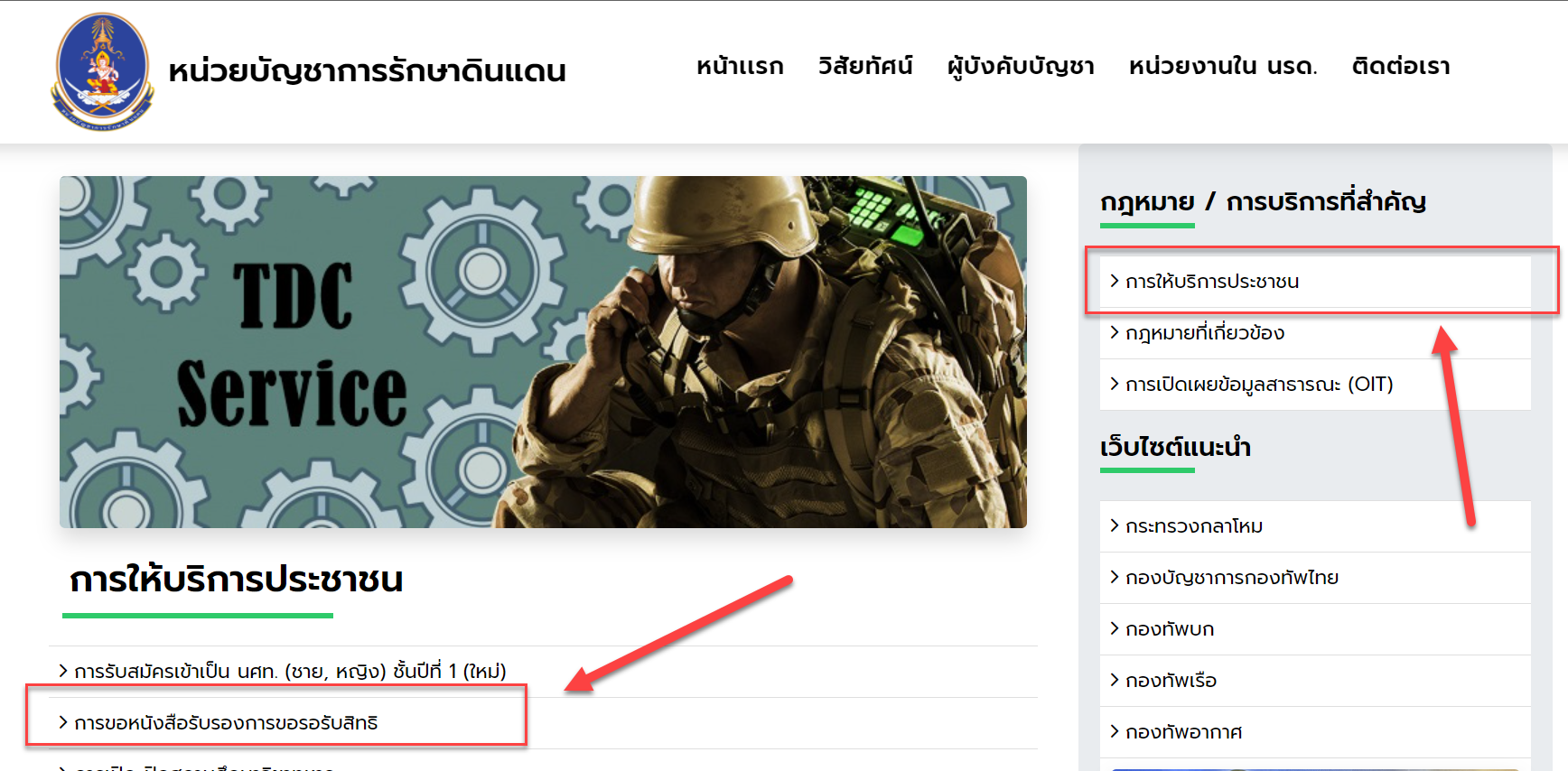 สำหรับ นศท. ที่ ผกท. ดำเนินการจัดทำ
ใบรอรับสิทธิ โดย ศศท. หรือ ศฝ./นฝ.มทบ. เป็นผู้ออกไว้ ในปีการศึกษานั้นๆ
หมายเหตุ : 1. ตองดำเนินการหลังจากเสร็จสิ้นการรับสมัครเปน นศท. และรายงานตัวเขาฝกวิชาทหารไมเกิน 60 วัน
2. สามารถขอรอรับสิทธิได 2 ปการศึกษาติดตอกัน แตตองทำเรื่องขอรอรับสิทธิในทุกปการศึกษา
การรับรายงานตัว นศท. (ต่อ)
บัญชี โอนย้าย รอรับสิทธิ เลื่อนชั้น / ซ้ำชั้น
สำหรับ นศท. ที่ย้ายมาจากกสถานศึกษาอื่น และมี ใบรอรับสิทธิ มาด้วย 
โดยให้ดำเนินการเช่นเดียวกับ การโอนย้าย เลื่อนชั้น / ซ้ำชั้น
การจัดพิมพ์บัญชีรายชื่อ
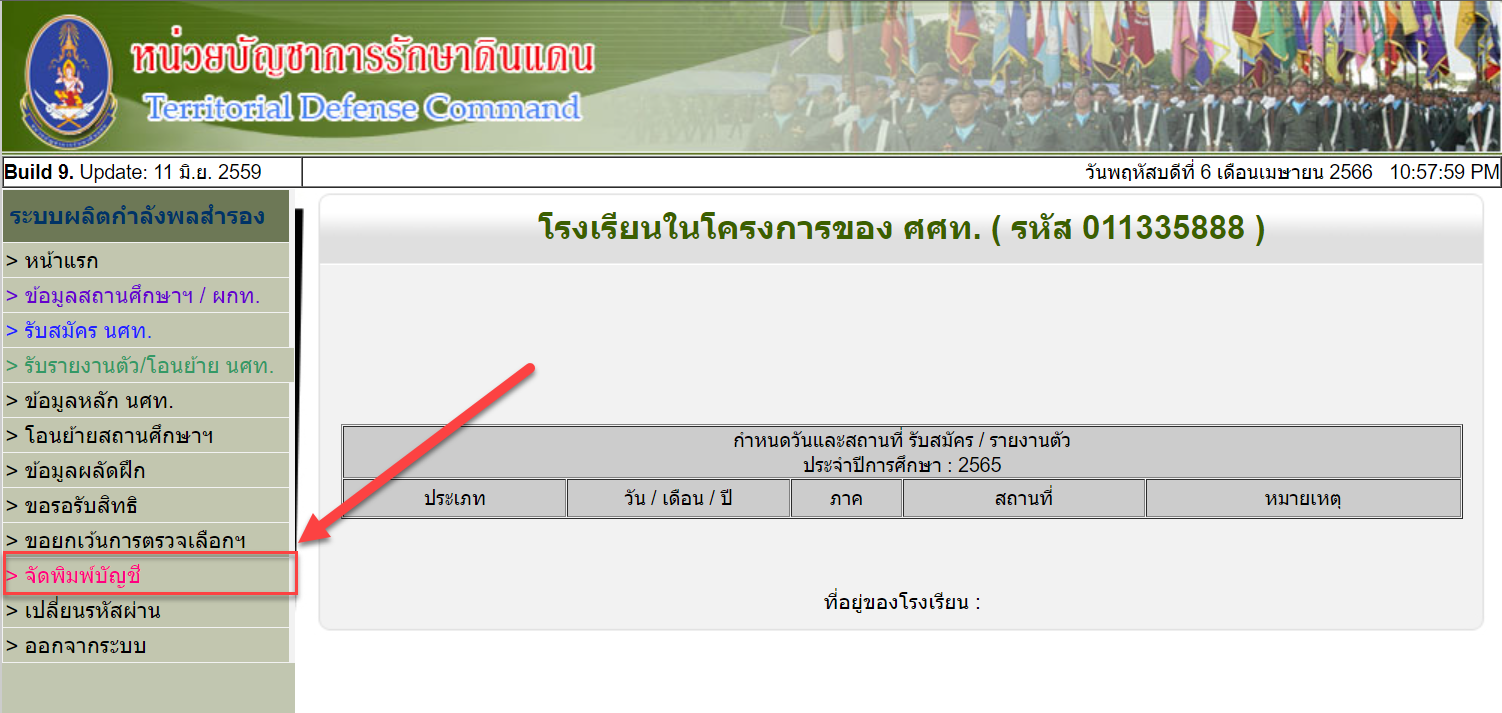 หมายเหตุ : ส่งให้กับหน่วยฝึกวิชาทหาร (ศศท.,ศฝ./นฝ.นศท.มทบ.) ล่วงหน้า 5 วัน ก่อนที่จะทำการรับสมัคร/รายงานตัว
การจัดพิมพ์บัญชีรายชื่อ
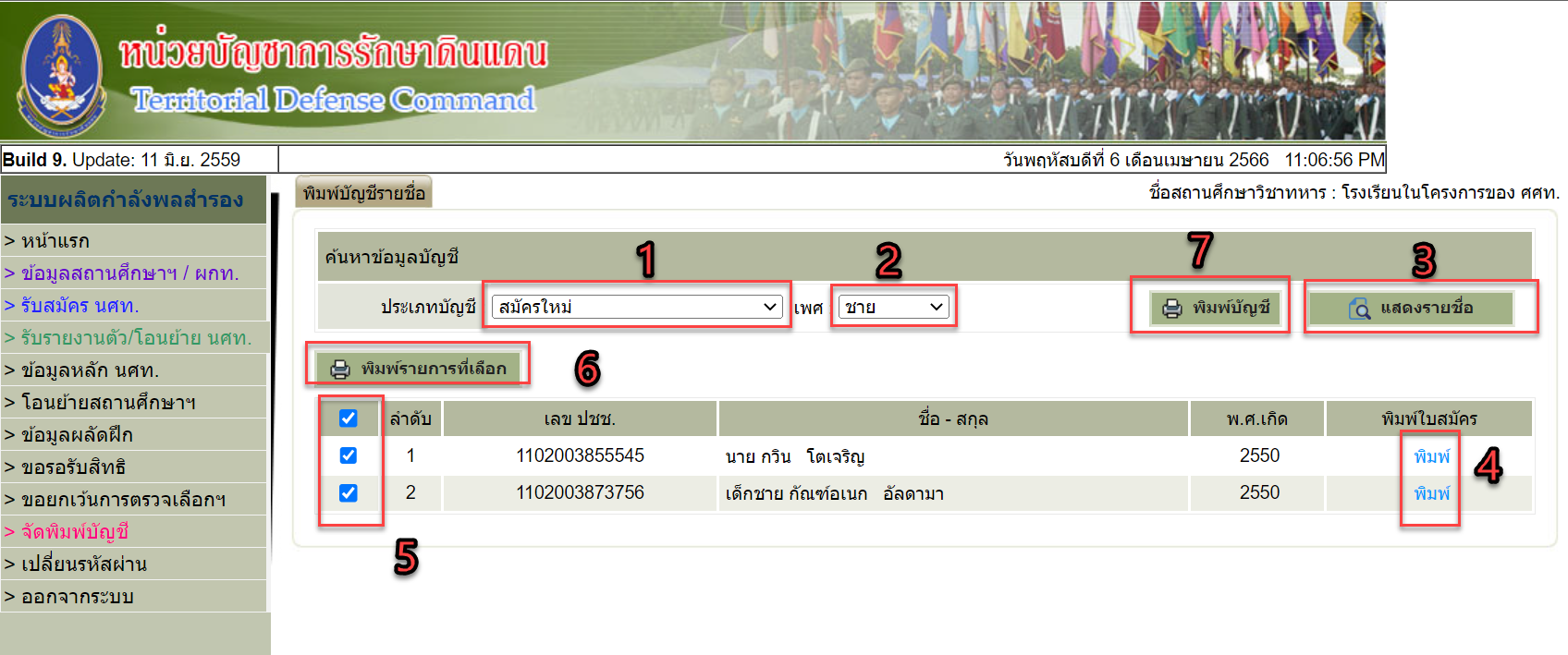 ขั้นตอนการปฏิบัติ
1. สำหรับเลือกบัญชีที่ได้จัดทำไว้
    2. สำหรับเลือกเพศ
    3. สำหรับแสดงรายชื่อ
    4. สำหรับจัดพิมพ์ ใบสมัคร (รด.1) หรือใบรายงานตัว (รด.2) เป็นรายบุคคล
    5. สำหรับเลือกรายการที่จะพิมพ์บัญชีรายชื่อ (รด.25)
    6. สำหรับพิมพ์ตามรายการที่เลือก
    7. สำหรับพิมพ์ทั้งหมดโดยไม่ต้องเลือก
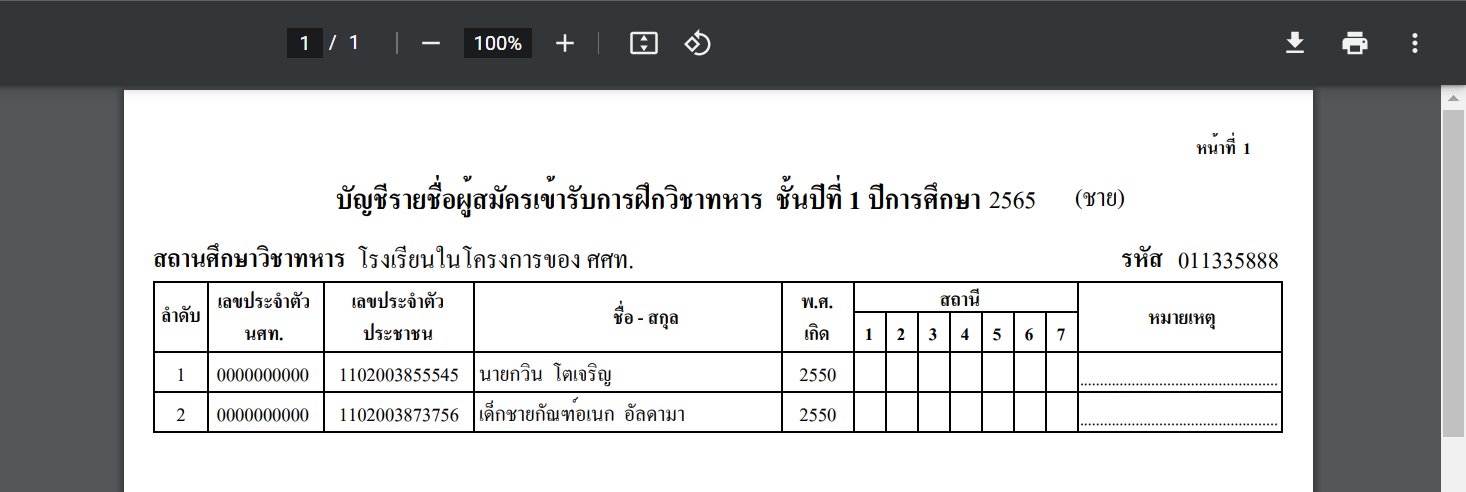 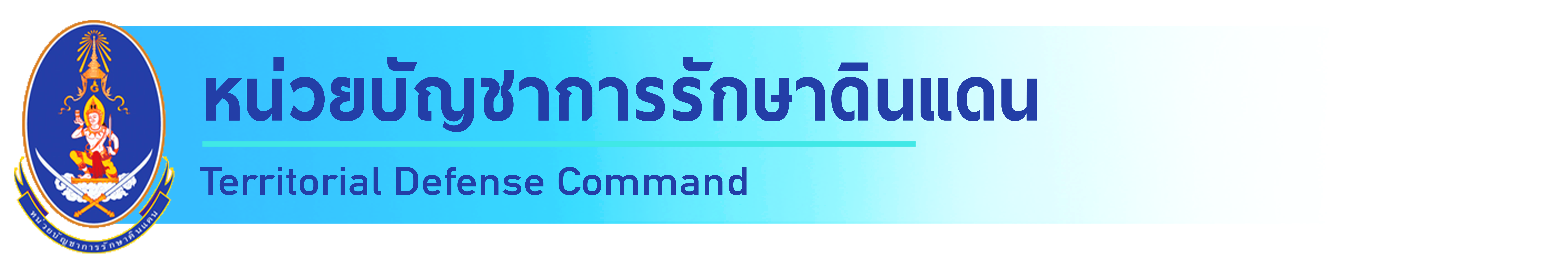 ข้อเน้นย้ำ
ข้อเน้นย้ำการปฏิบัติ
> สามารถดำเนินการตรวจสอบสิทธิของตนเองก่อนผ่าน LINE OFFICIAL
> ขอรหัส PIN เพื่อเข้าใช้งานในระบบผ่าน ณ ที่ว่าการอำเภอ/สำนักงานเขต
> ต้องทำการบันทึกข้อมูล/รายงานตัว นศท. ด้วยตนเอง
> ทำการสืบค้นข้อมูลผู้สมัครที่ตนเองรับผิดชอบเท่านั้น
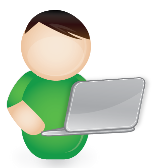 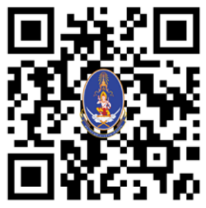 พิมพ์บัญชีรายชื่อผู้สมัคร และ การรายงานตัว      จากทางโปรแกรมฯ เท่านั้น
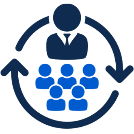 การบันทึกข้อมูลเพิ่มเติมขอให้ตรวจสอบให้มีความสมบูรณ์ ถูกต้อง
คู่มือใช้งานโปรแกรมส่วนงานสถานศึกษาฯ
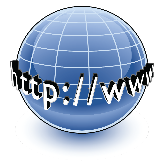 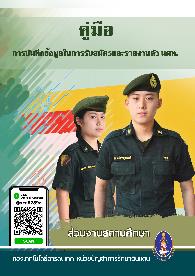 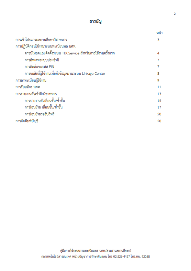 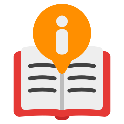 https://www.tdc.mi.th
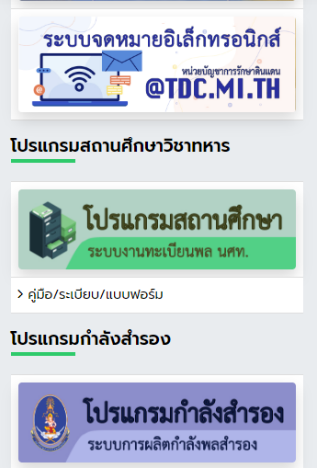 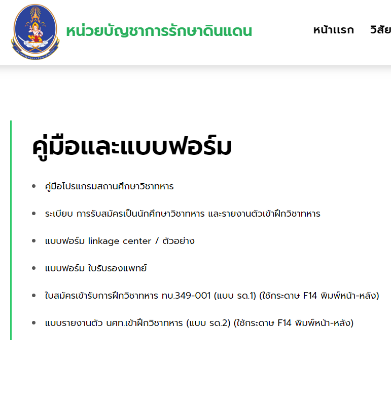 QR Code คู่มือฯ
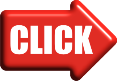 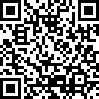 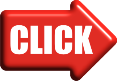 ติดต่อสอบถามข้อมูลเพิ่มเติม
1. ร.อ.นิฒิวา  สกลชัย
2. ร.อ.กิตติคุณ  อังคษร
3. ร.ท.ธีรวัฒน์  แจ้งประจักษ์
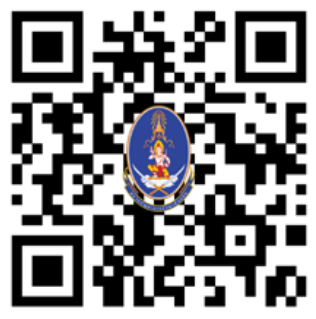 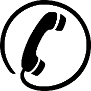 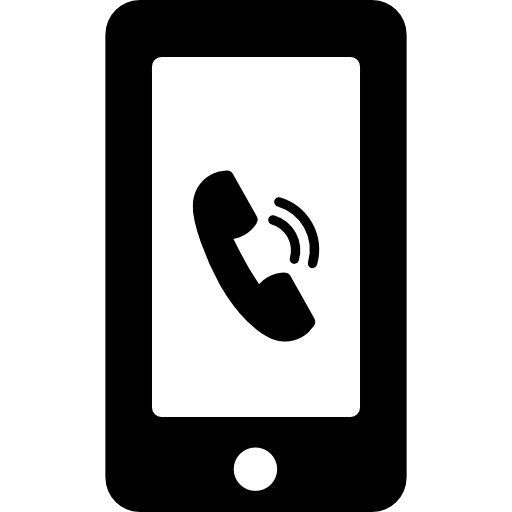 02 226 4427
       061 141 1863
Line Official